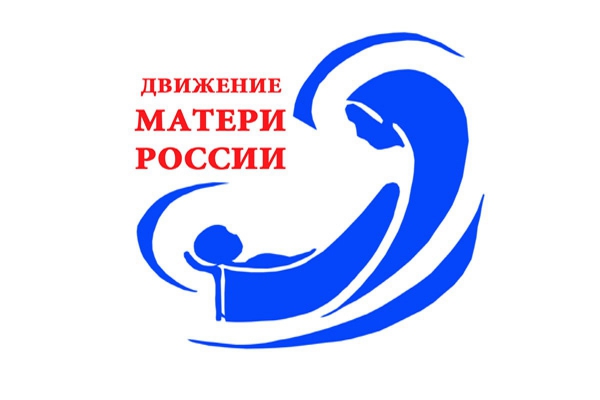 Приморское региональное отделение Всероссийского общественного движения «Матери России»
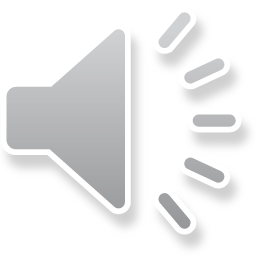 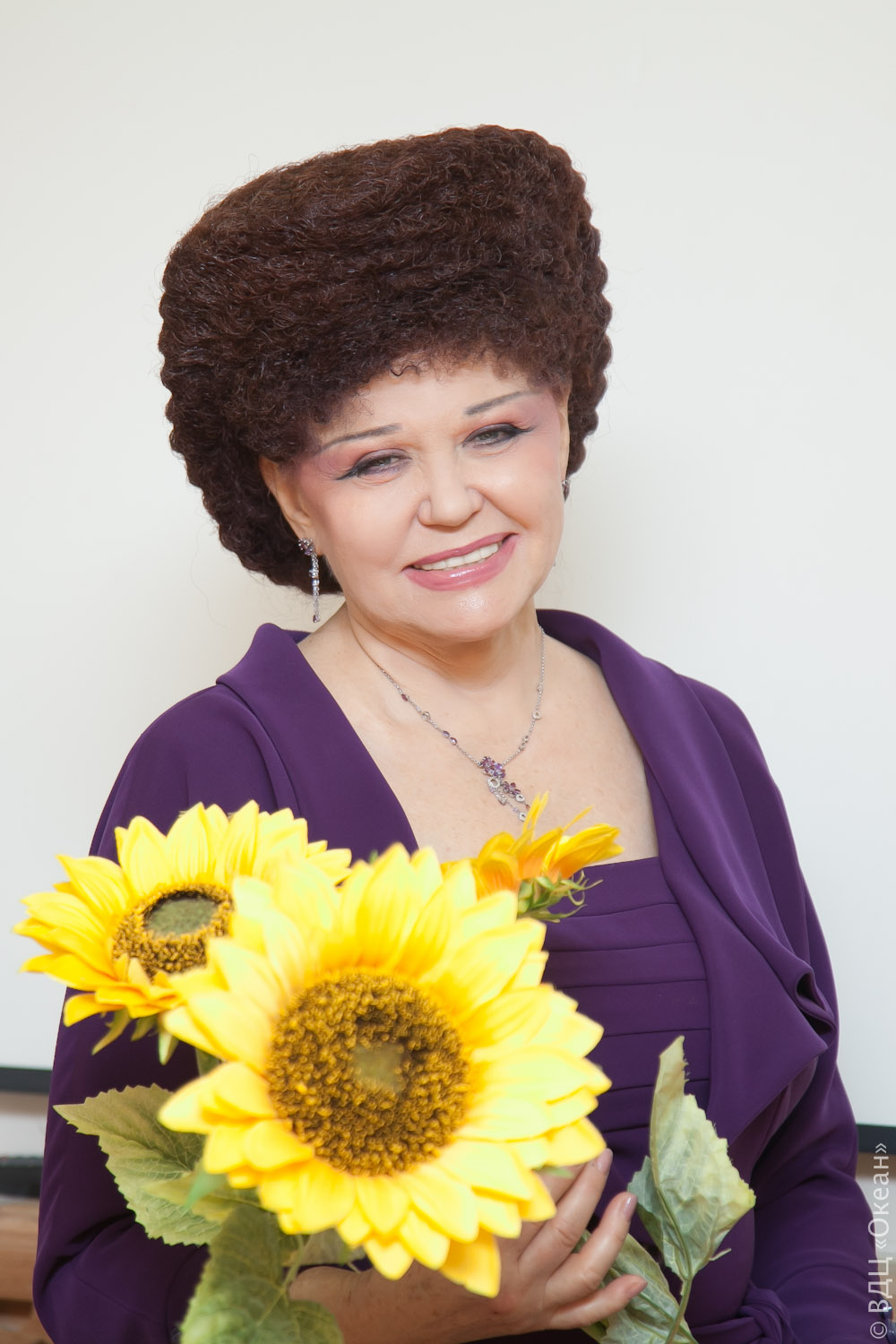 Всероссийское общественное движение         «Матери России» создано 04.07.2012 года, под руководством Петренко Валентины       Александровны;создано 74 региональных отделения в России
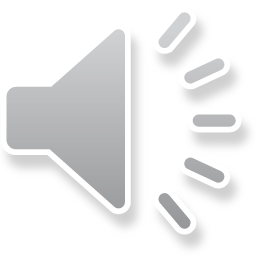 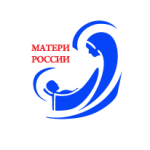 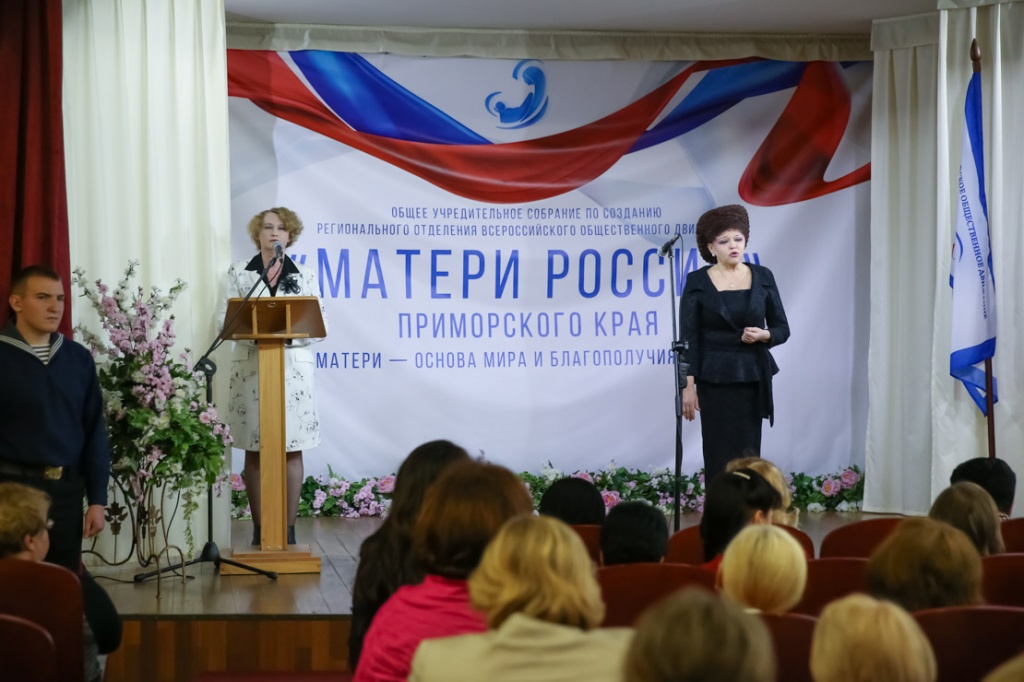 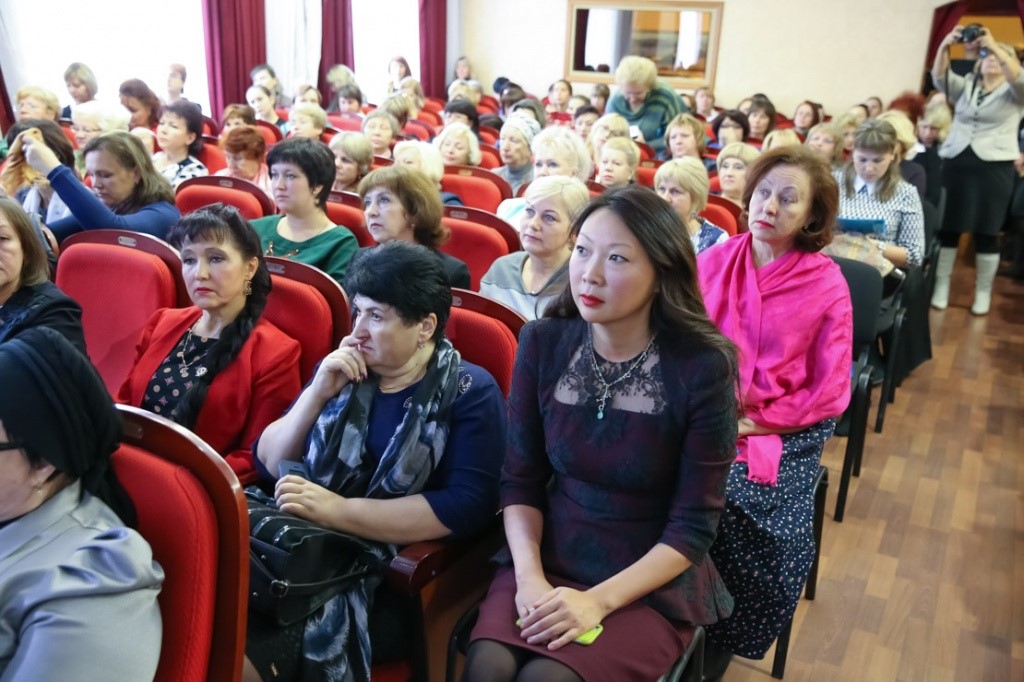 20 ноября 2015 года состоялось учредительное собрание Приморского регионального отделения Всероссийского общественного движения
 «Матери России»
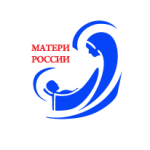 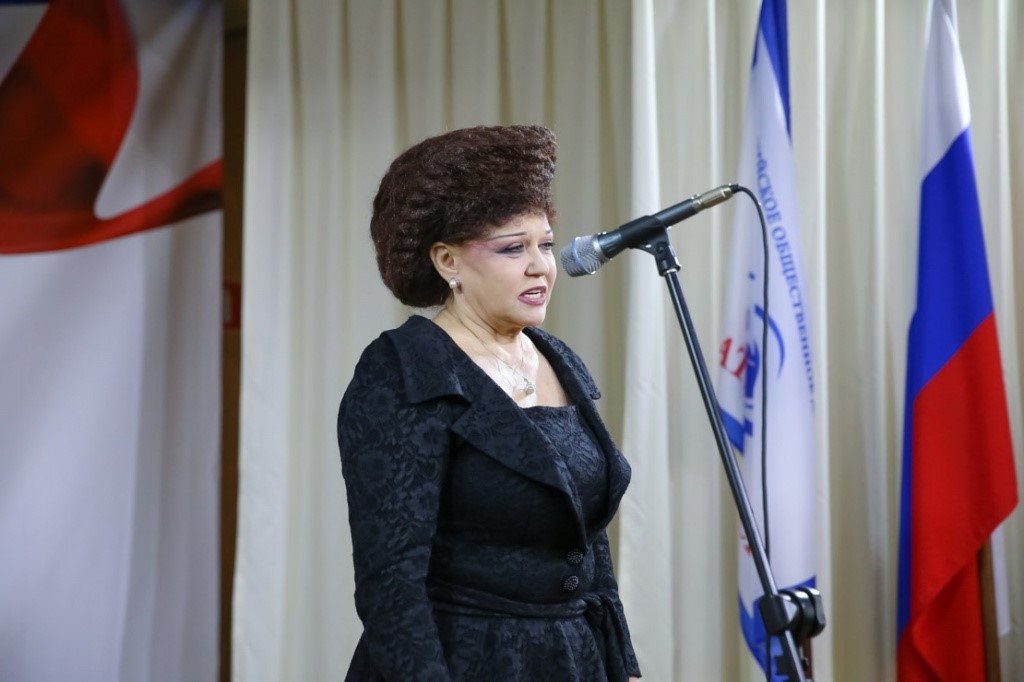 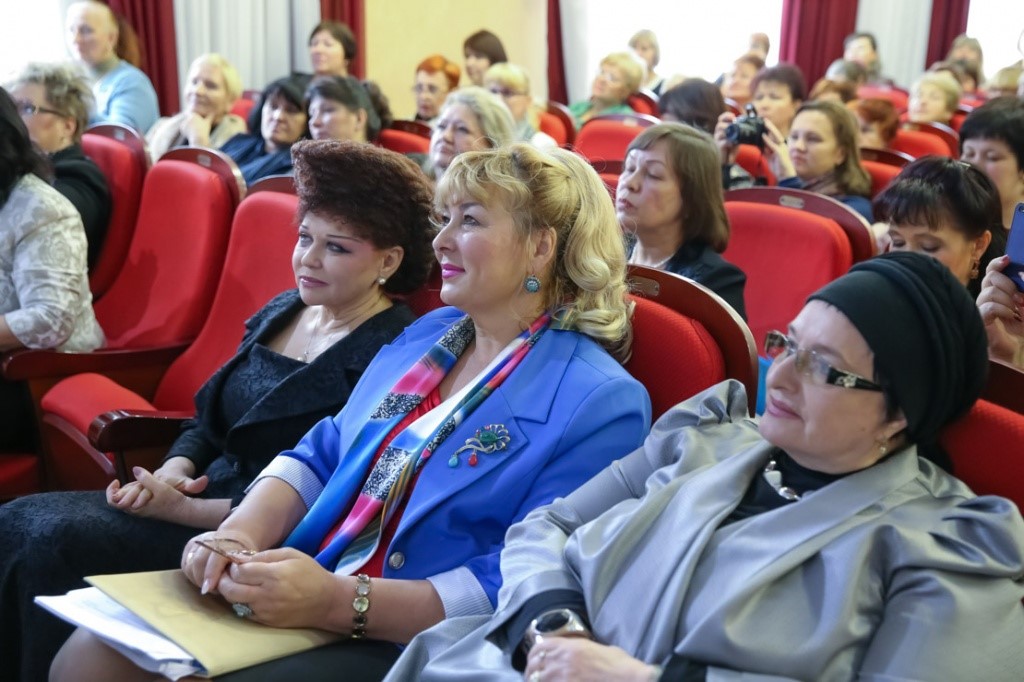 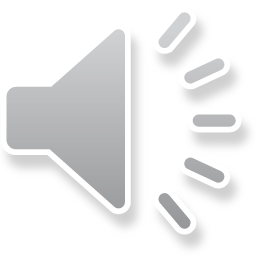 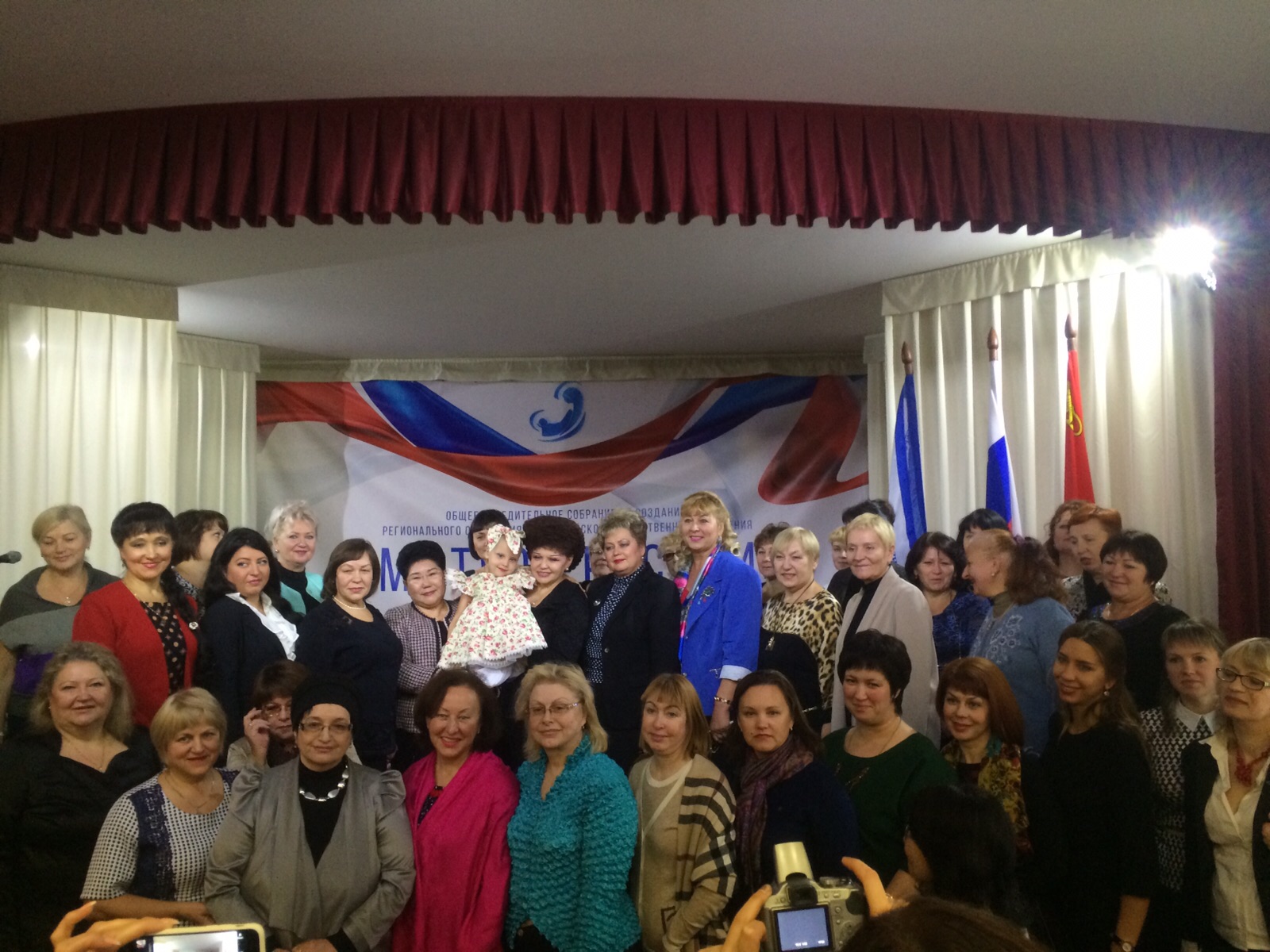 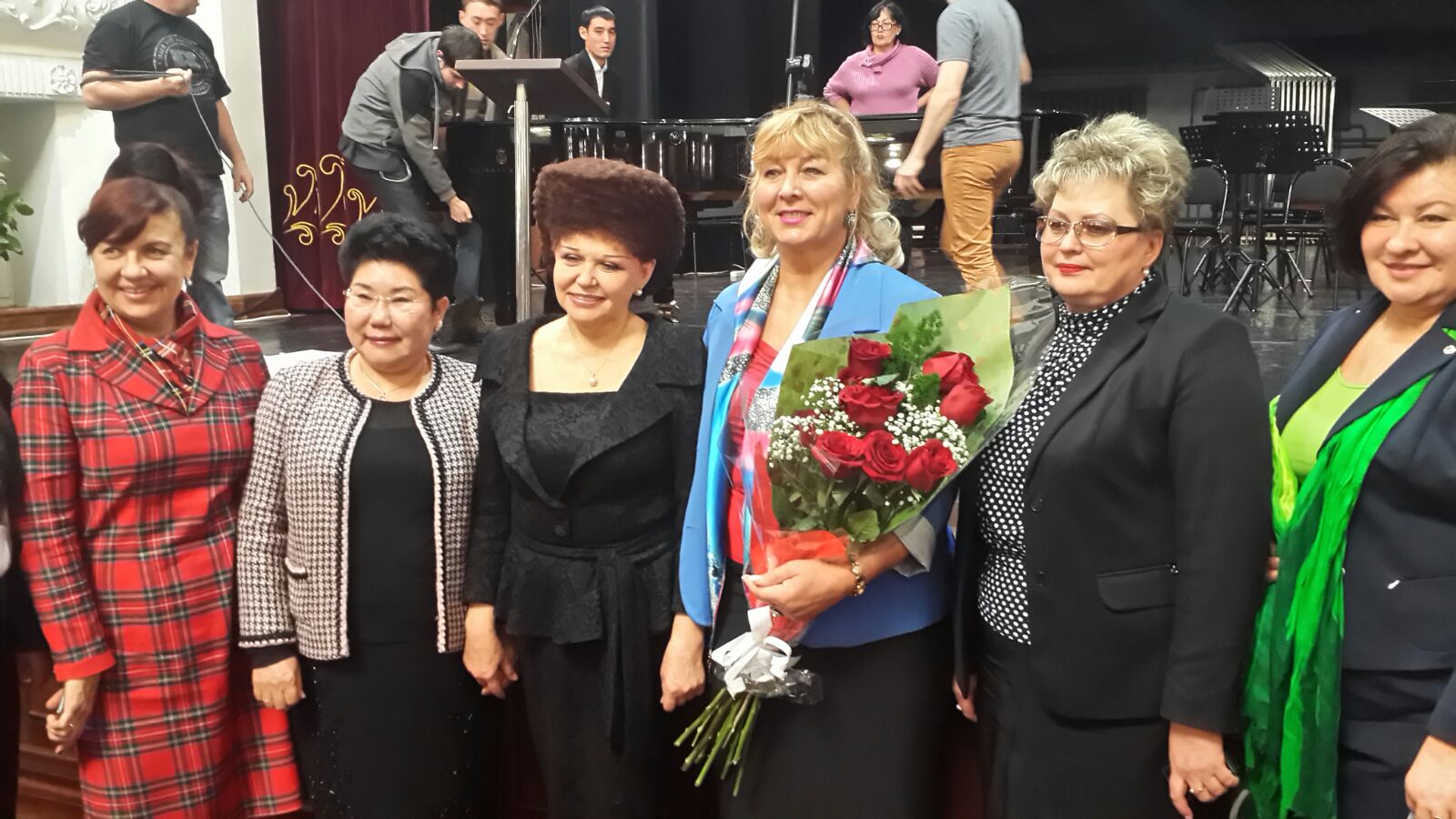 В тот же день состоялось торжественное собрание с участием губернатора Приморского края Владимира Владимировича Миклушевского 
с награждением многодетных матерей в честь предстоящего Дня матери
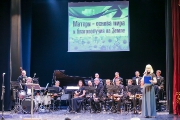 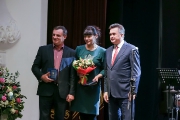 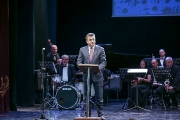 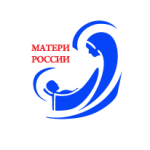 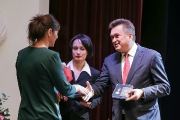 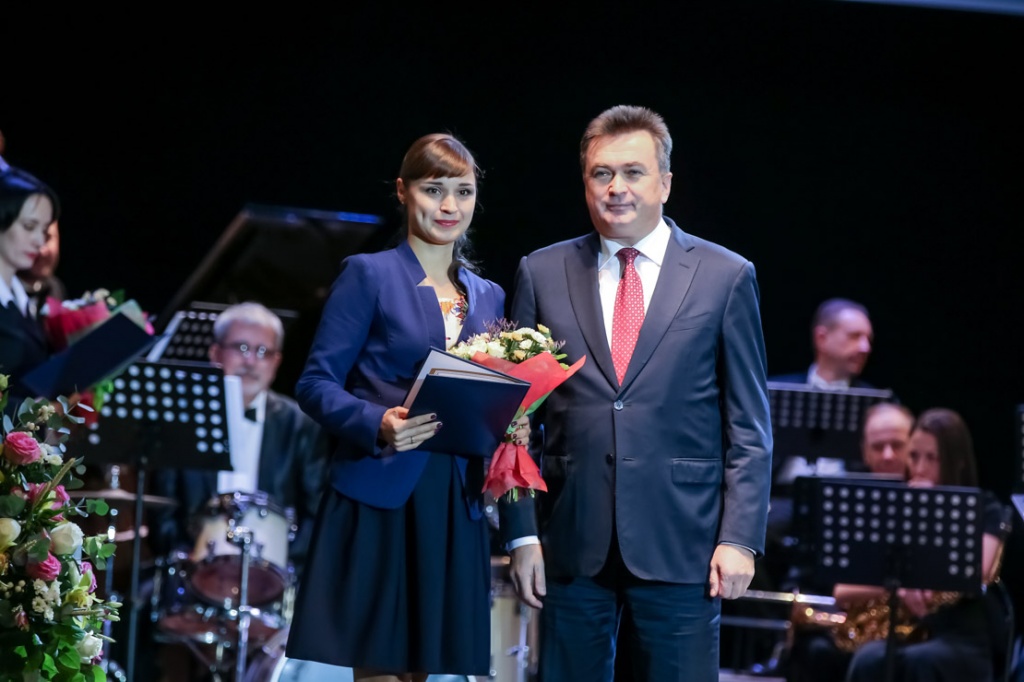 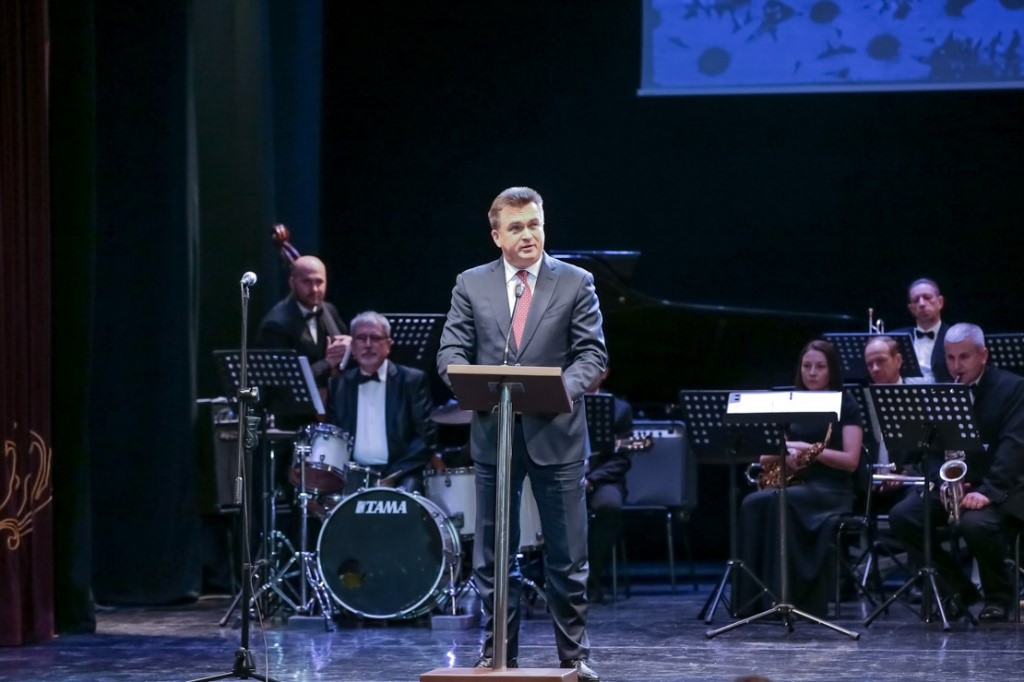 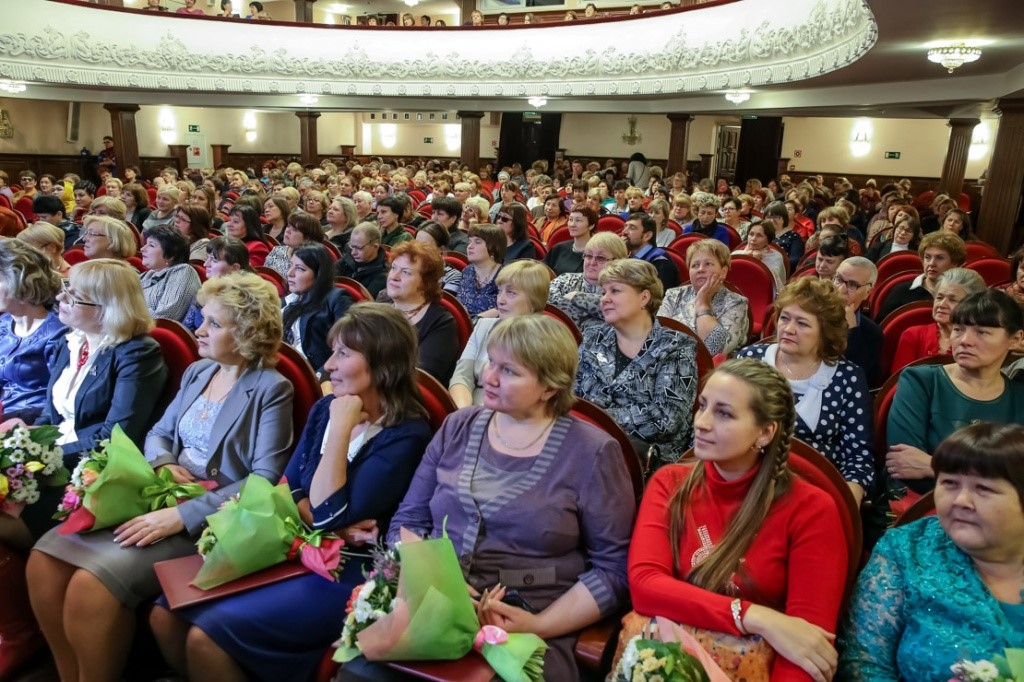 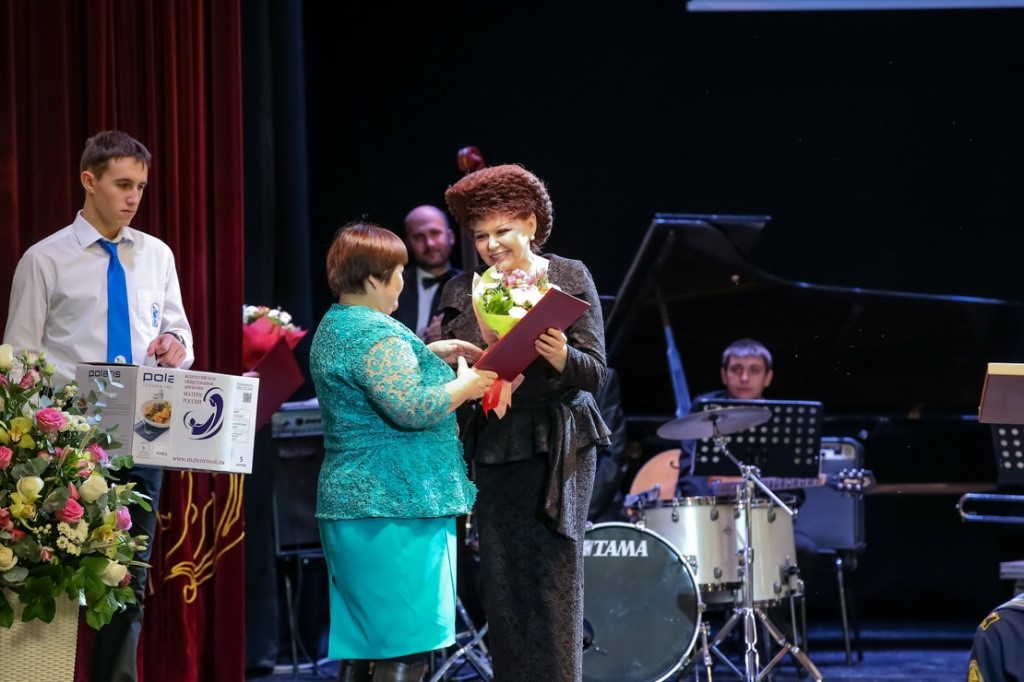 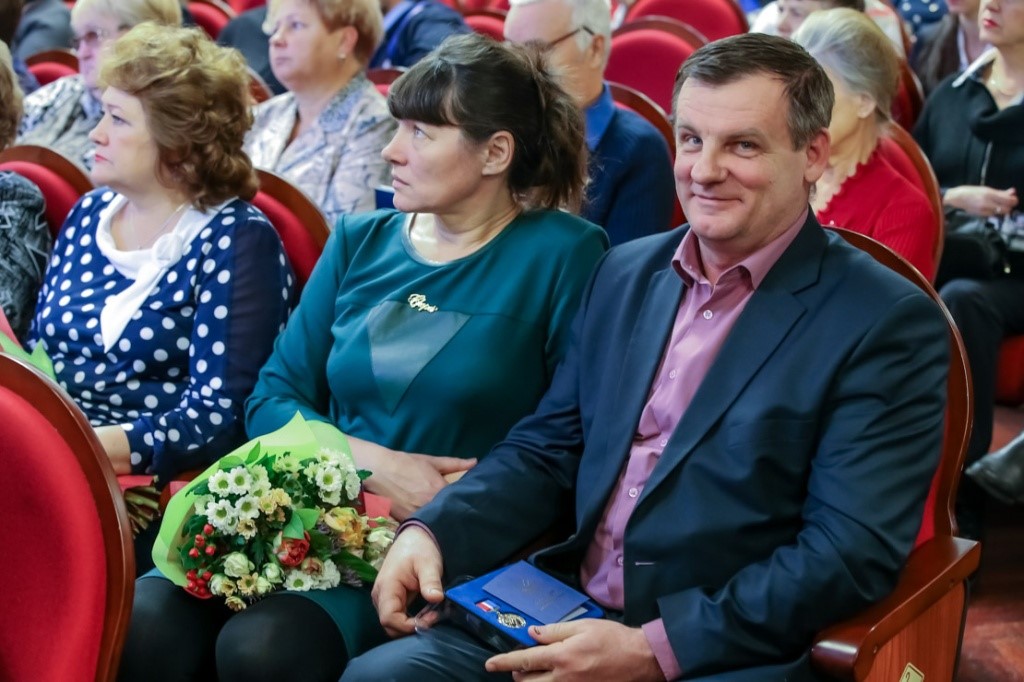 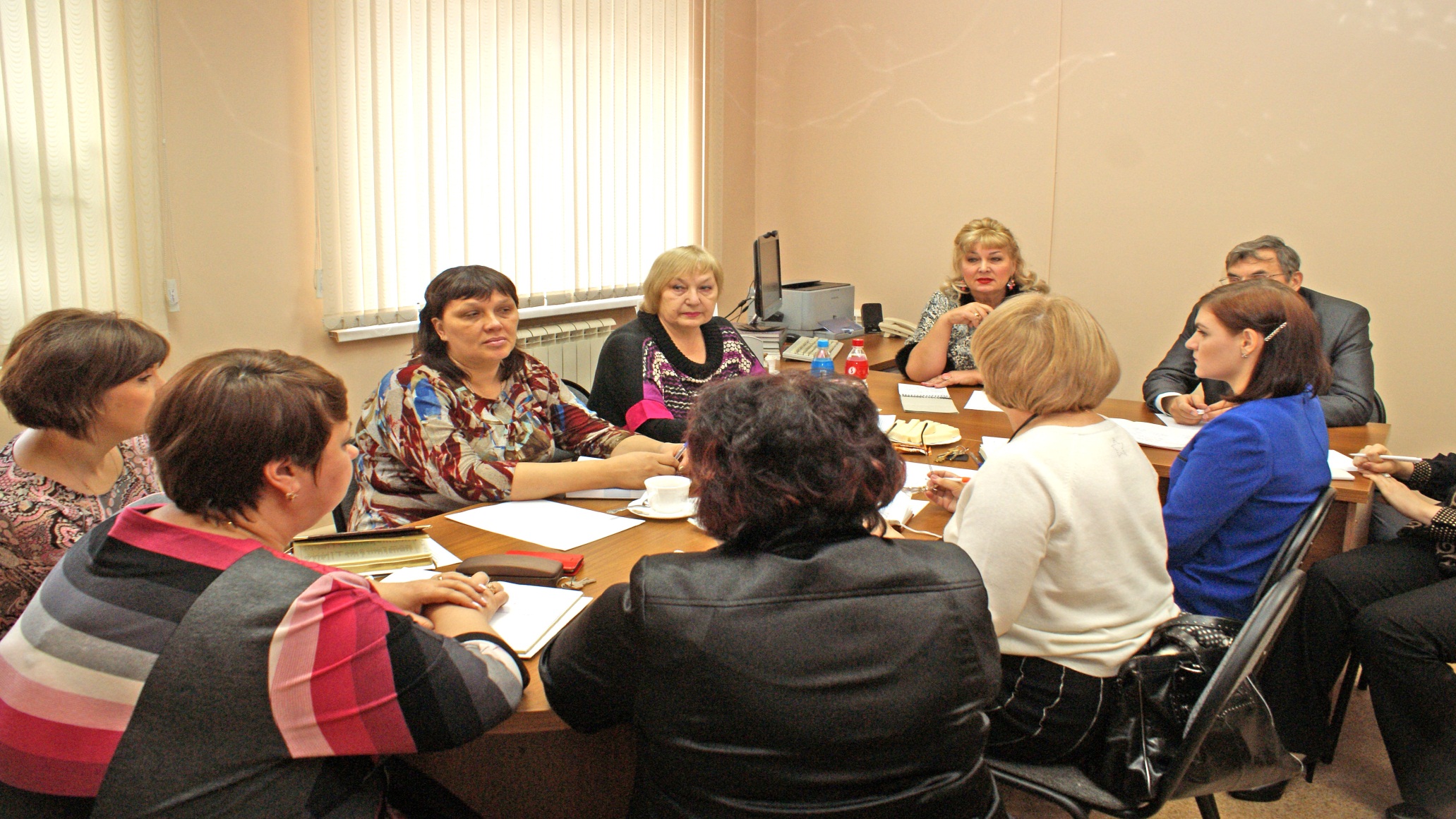 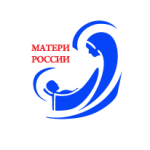 Приморское региональное отделение движения «Матери России» активно начало свою  работу
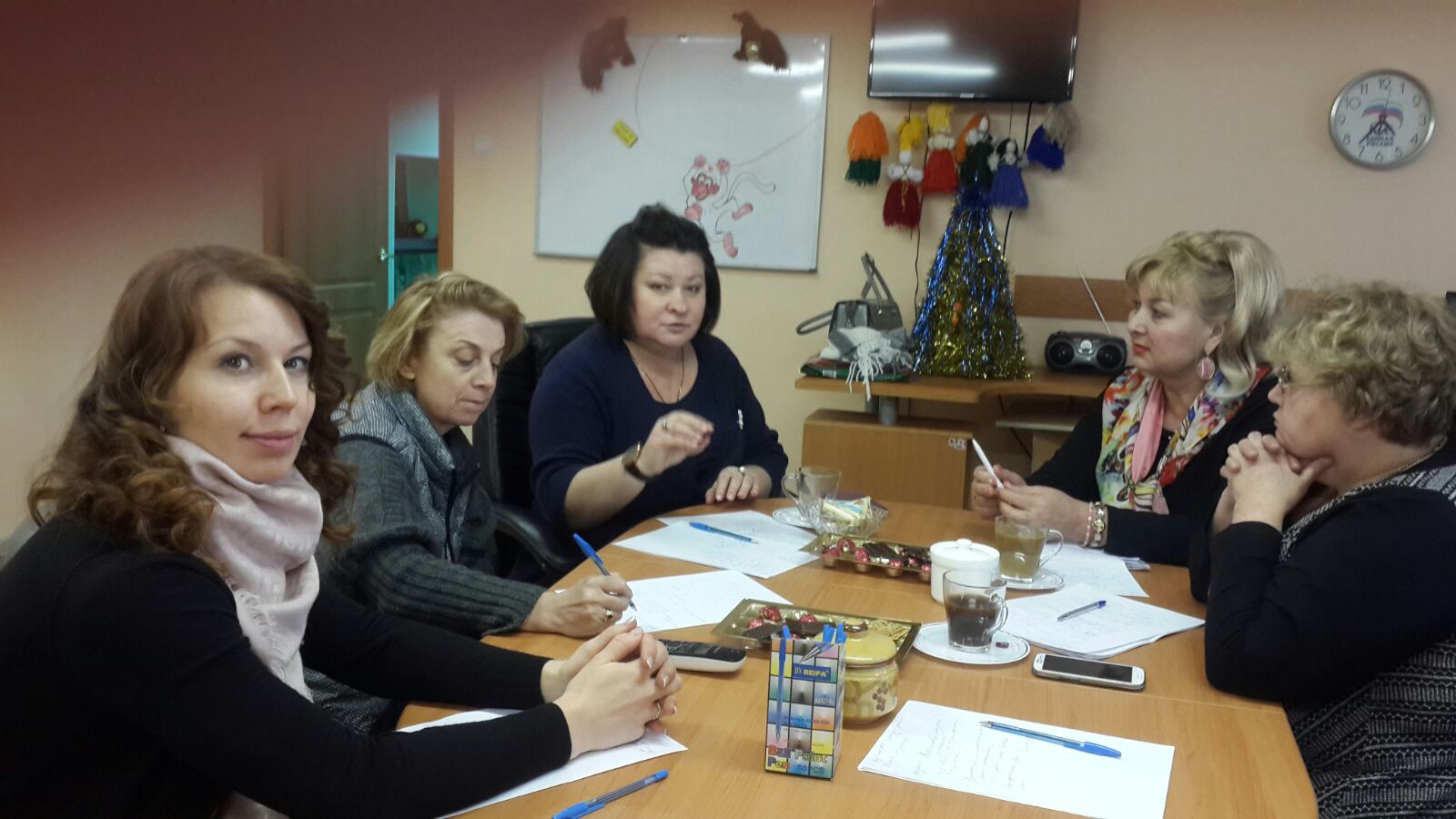 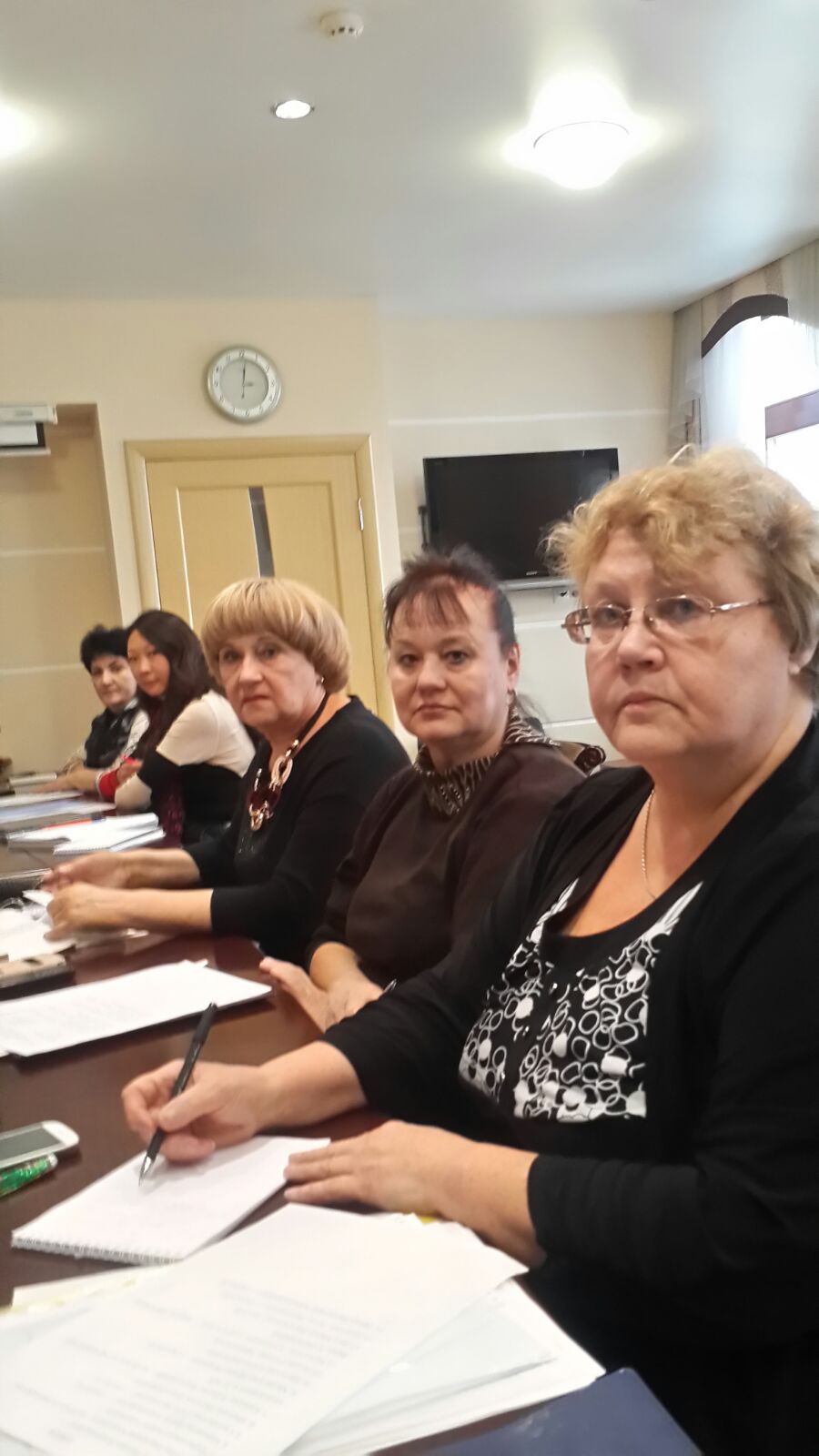 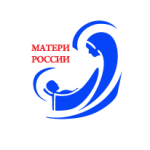 Посещение детского дома №4 и ВДЦ «Океан» совместно с председателем движения Петренко В.А.
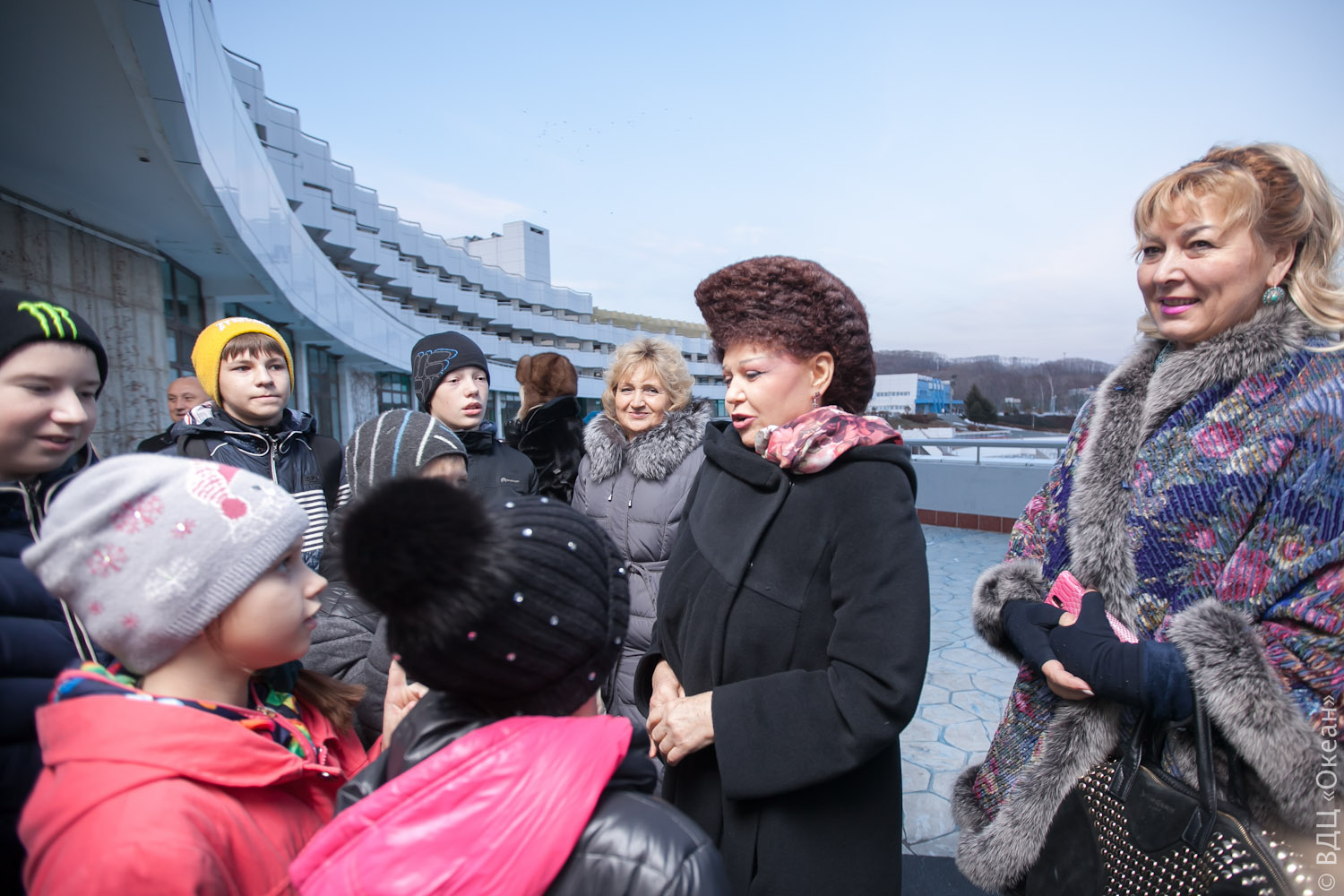 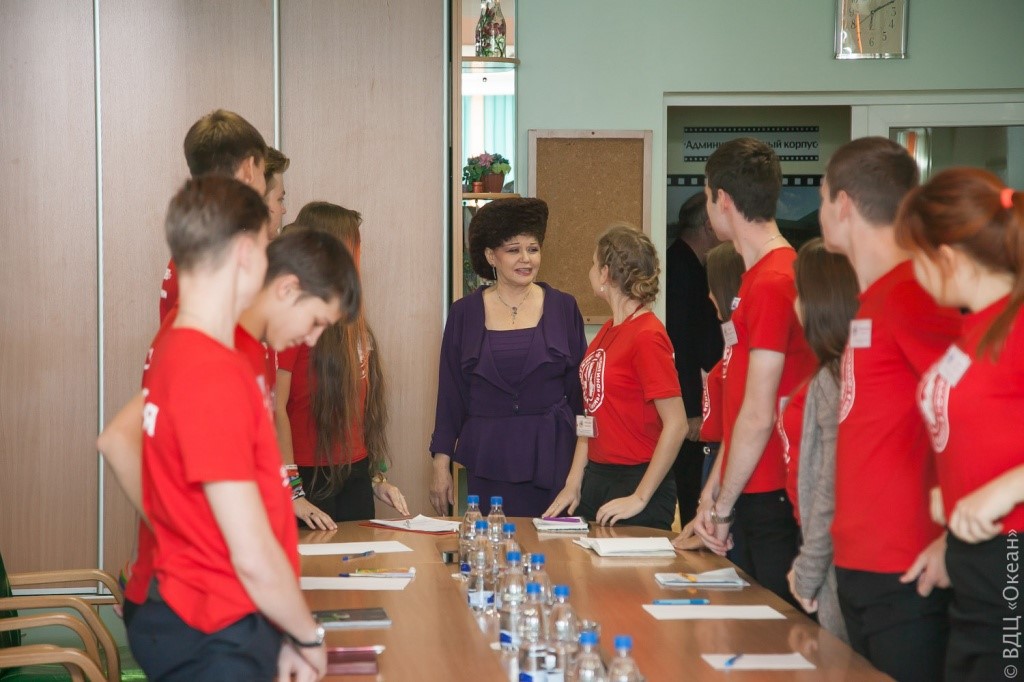 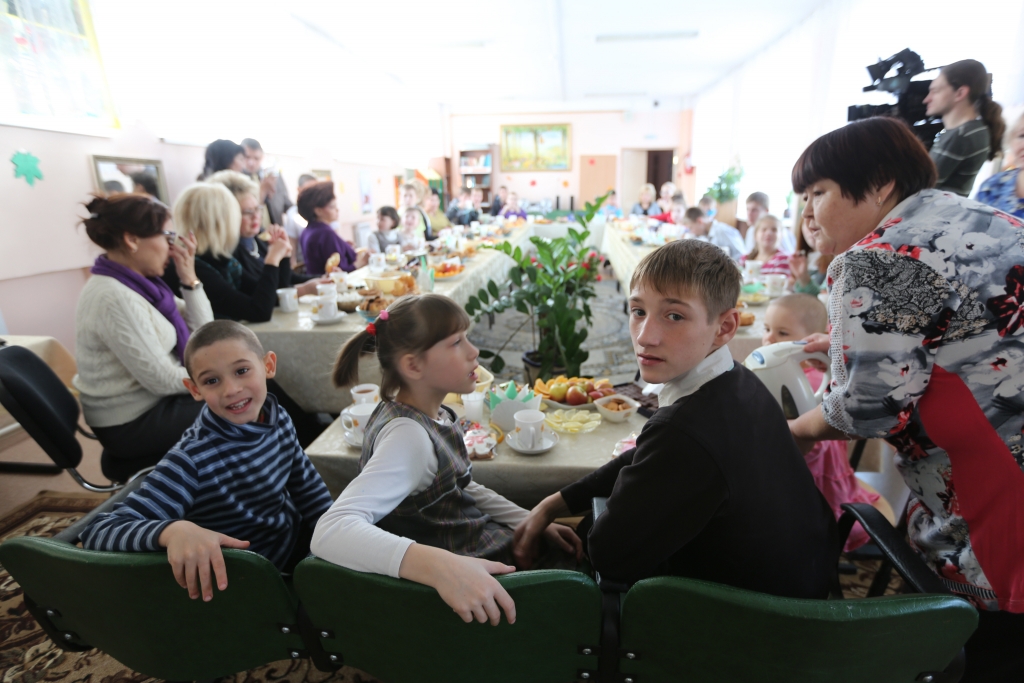 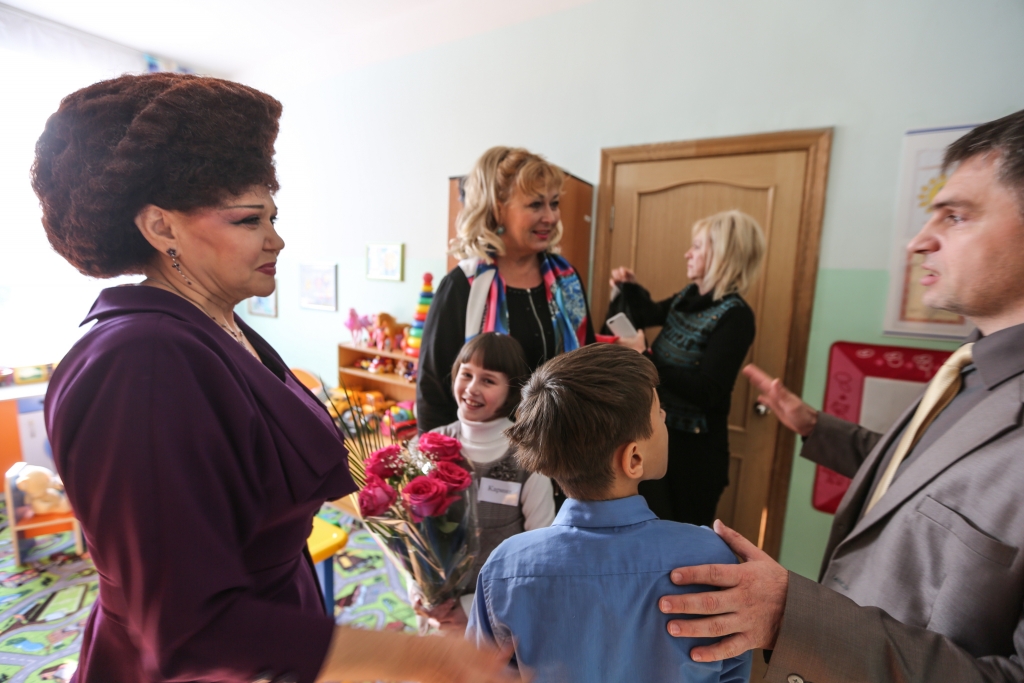 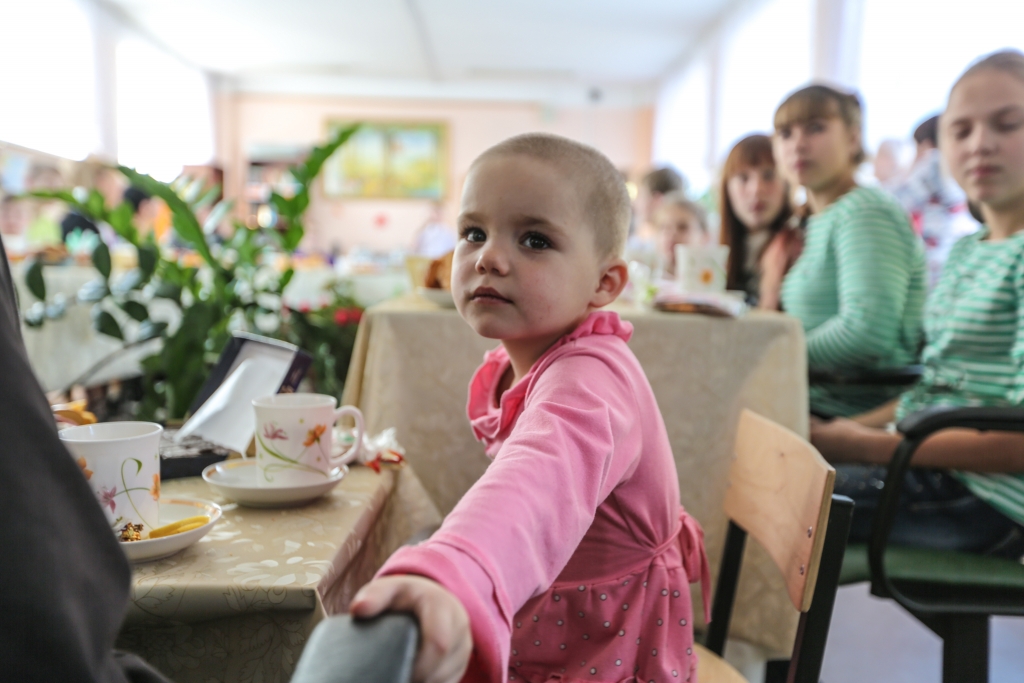 Встреча актива Регионального отделения движения 
с воспитанниками специализированной школы-интерната для детей с нарушением опорно-двигательного аппарата в период новогодних каникул
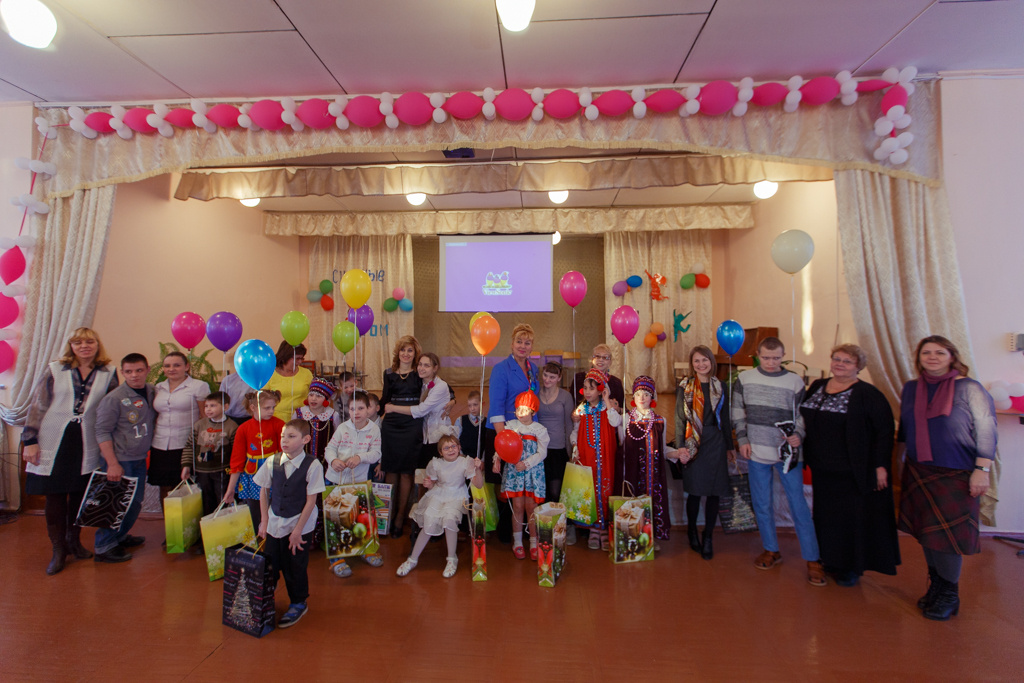 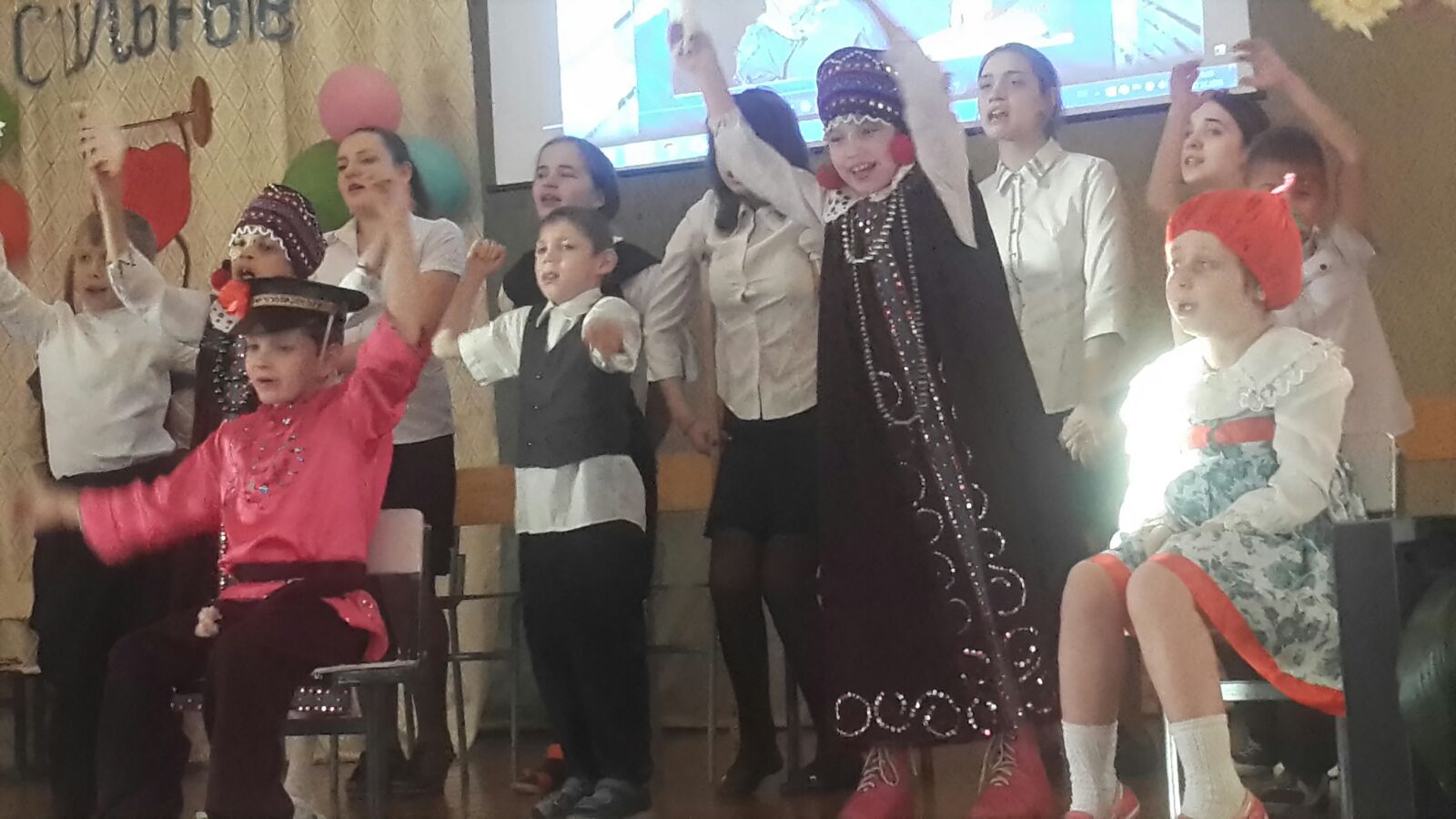 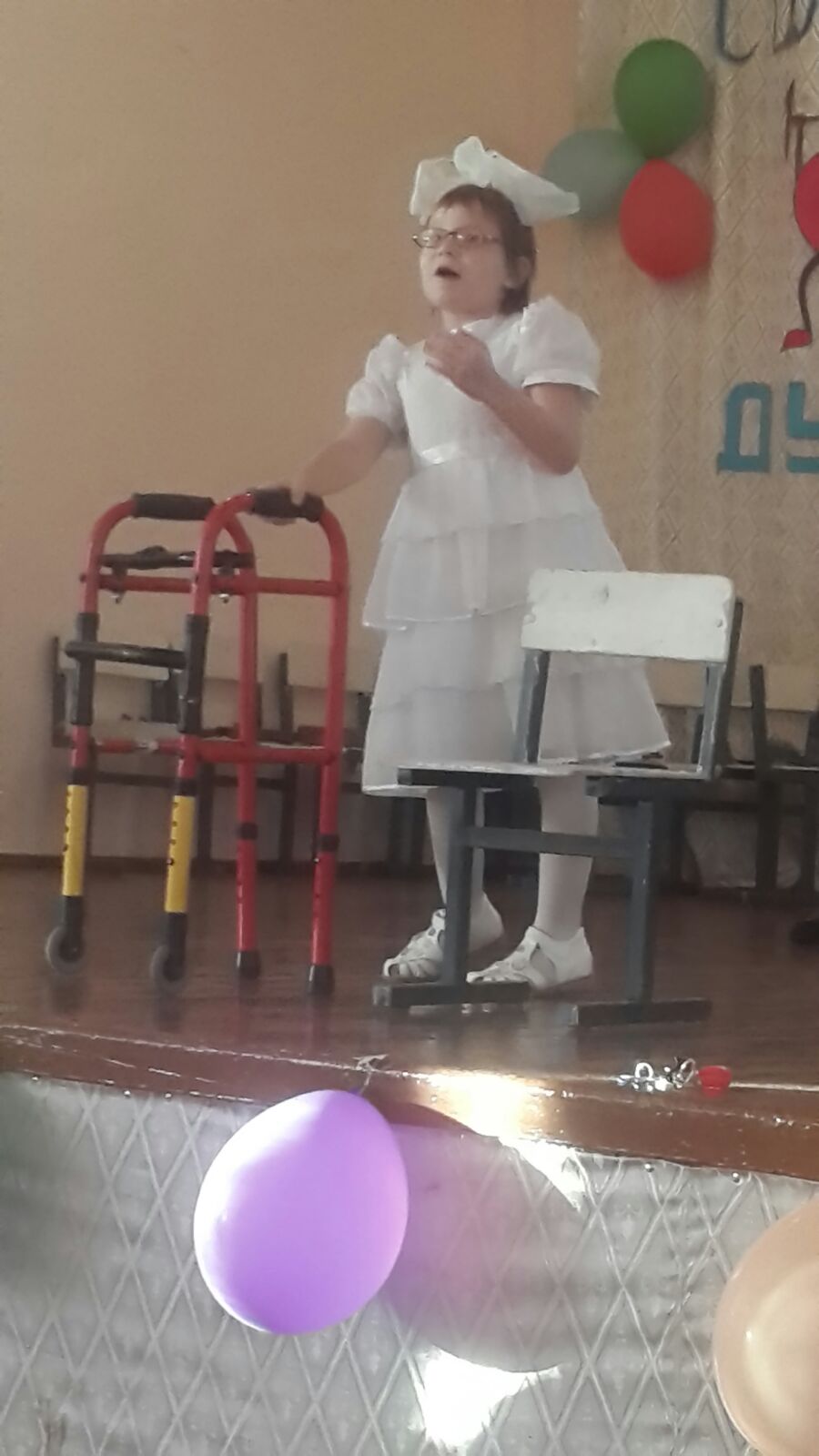 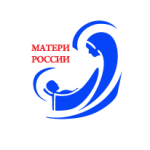 Поздравление от детей реабилитационного центра «Парус Надежды»
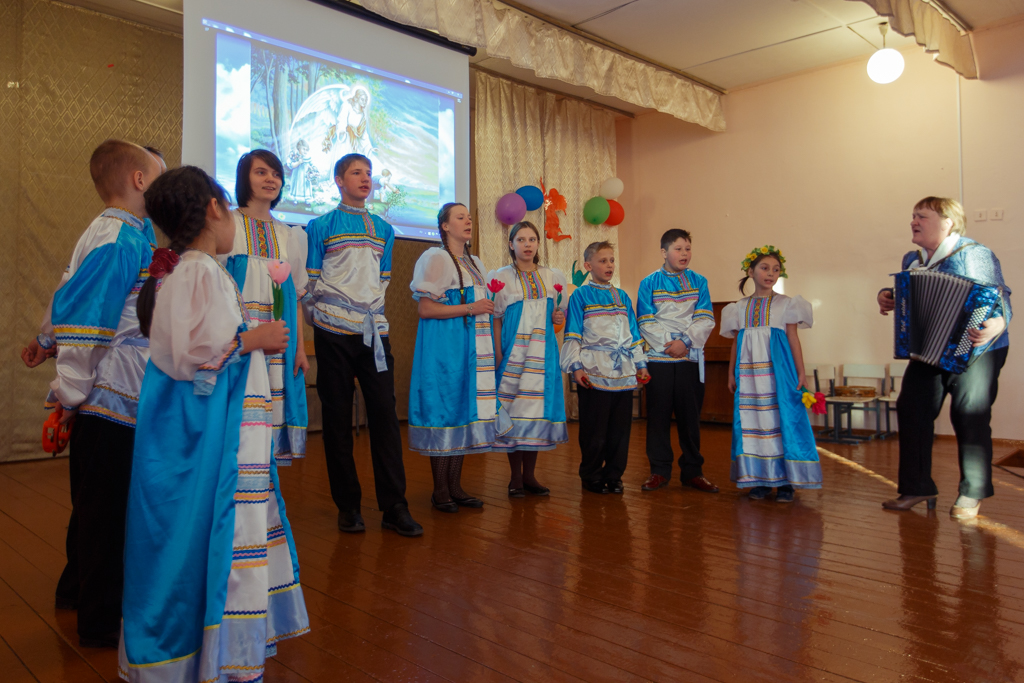 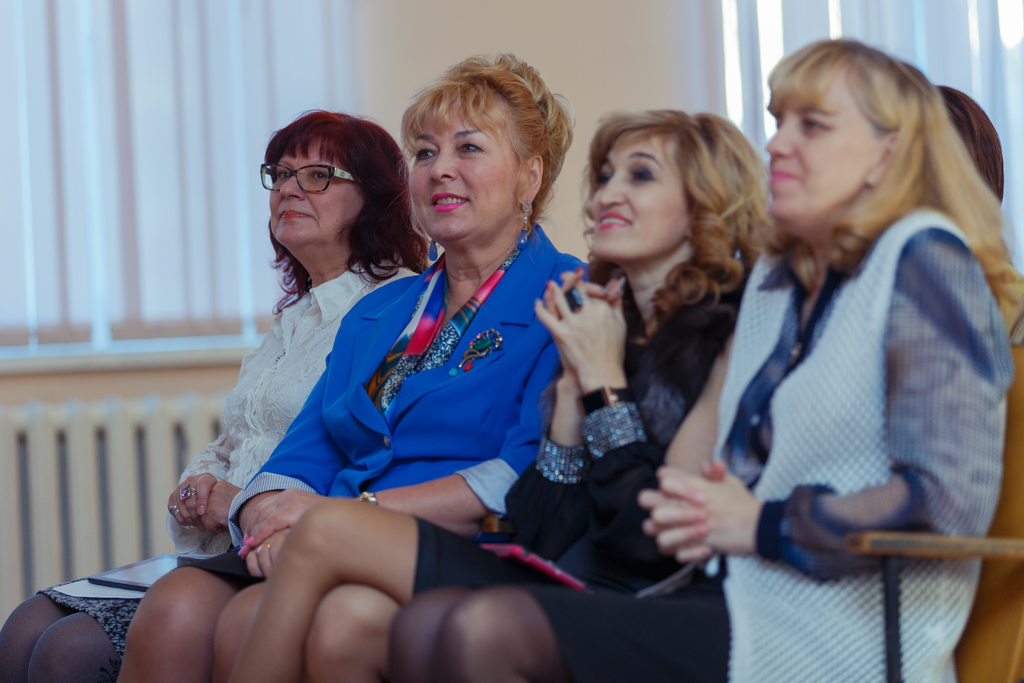 Ответный музыкальный подарок
Актива Движения (Коваль Галина) детям
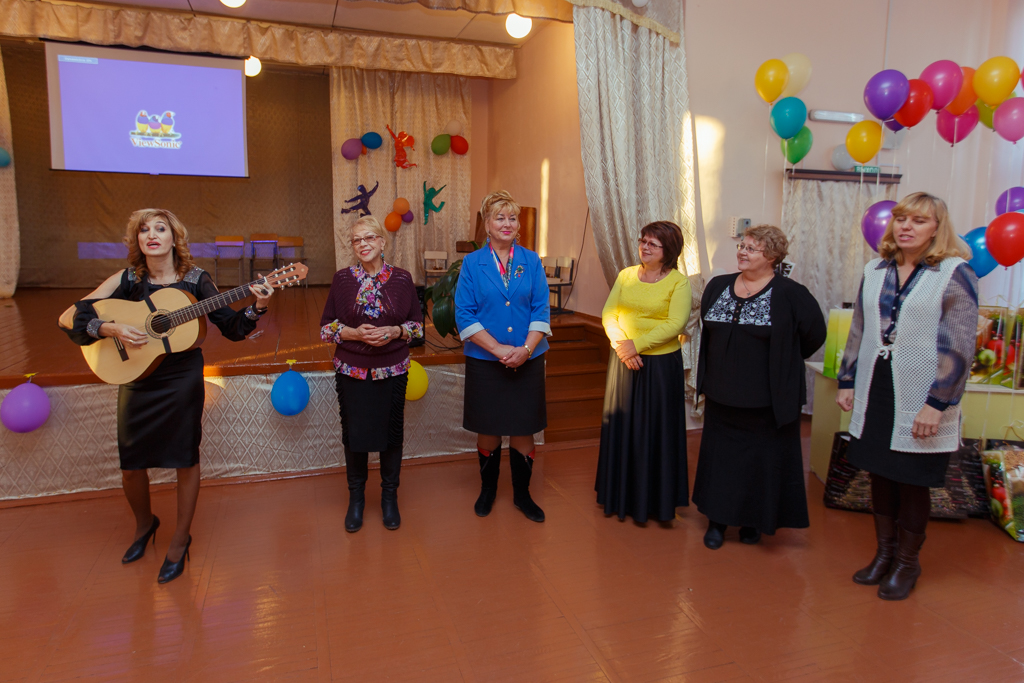 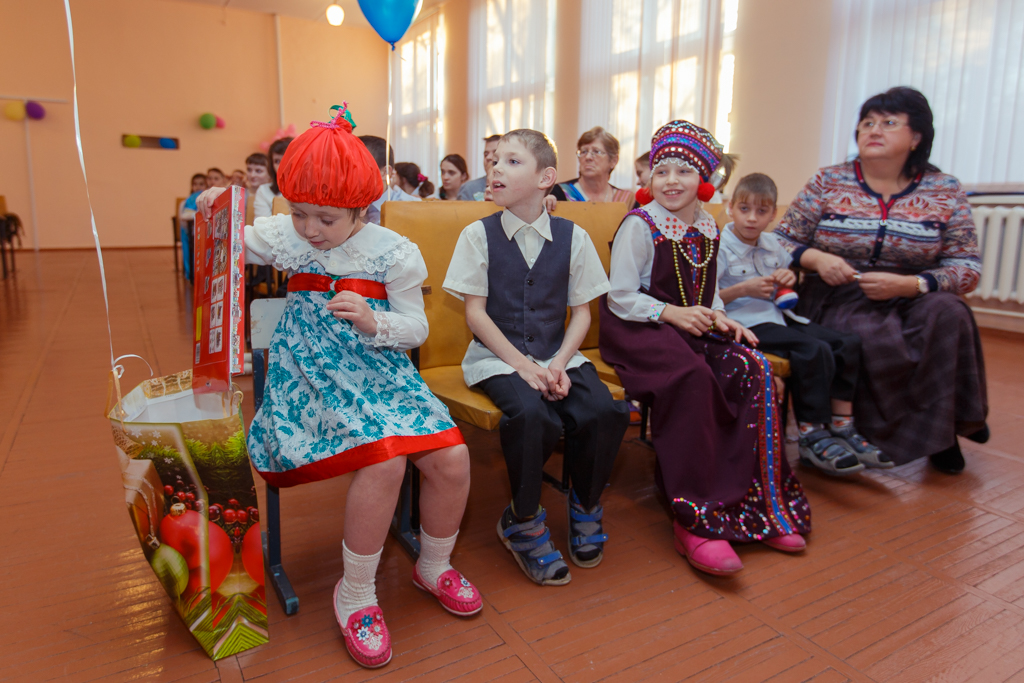 Участие в награждении многодетной семьи Колеватовых из села Ясного Приморского края по программе «Корова-в подарок многодетной семье» (по инициативе Хомечко Екатерины Алексеевны)
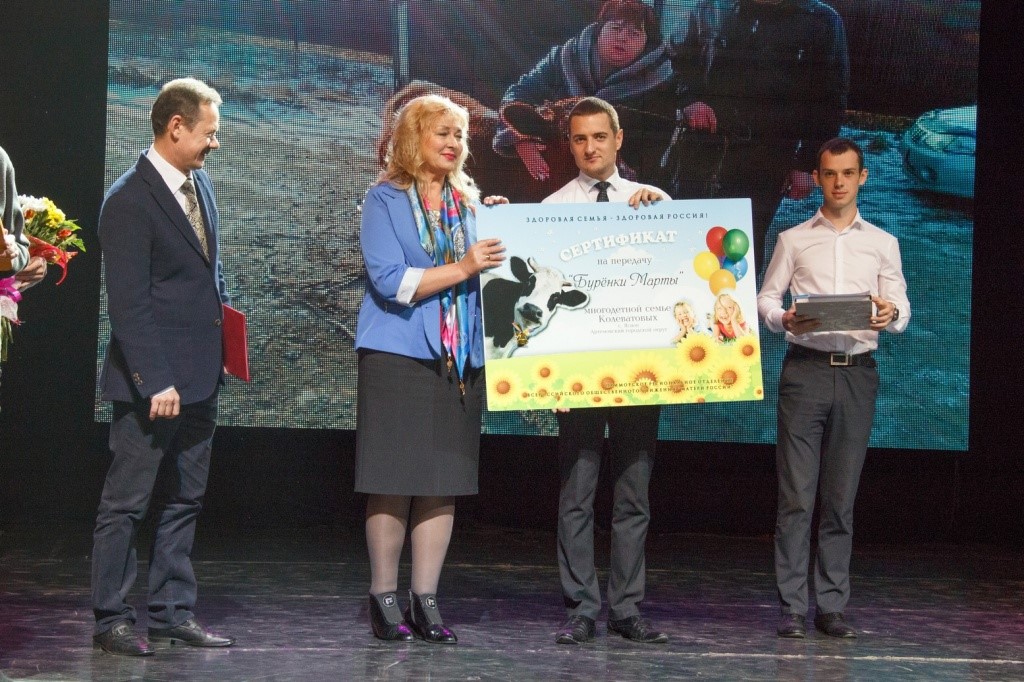 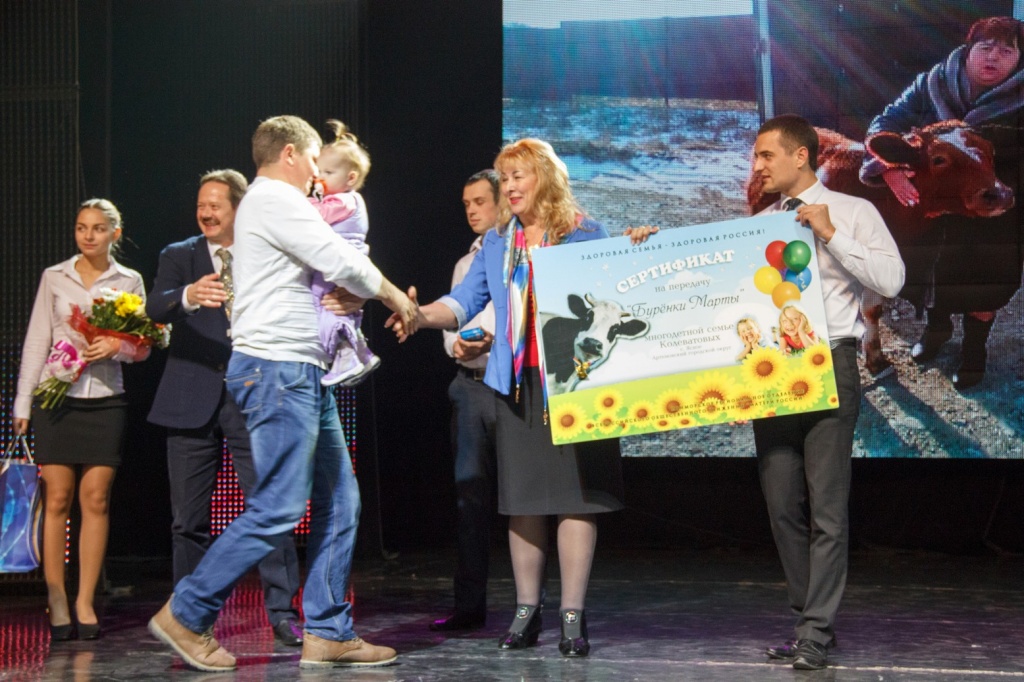 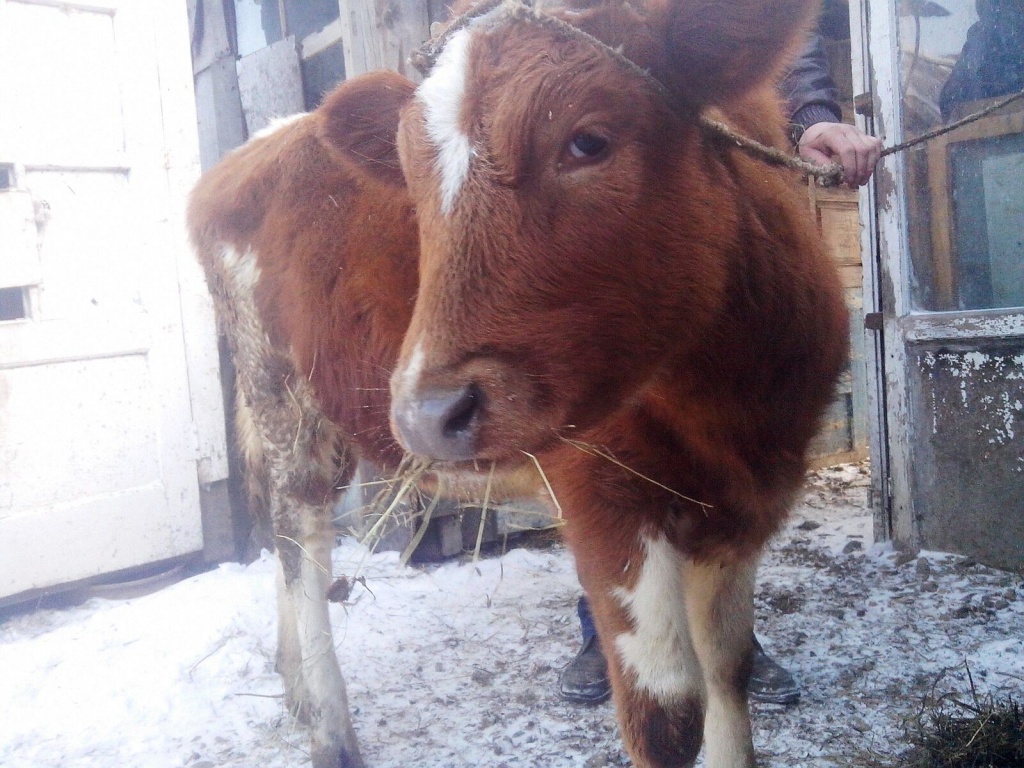 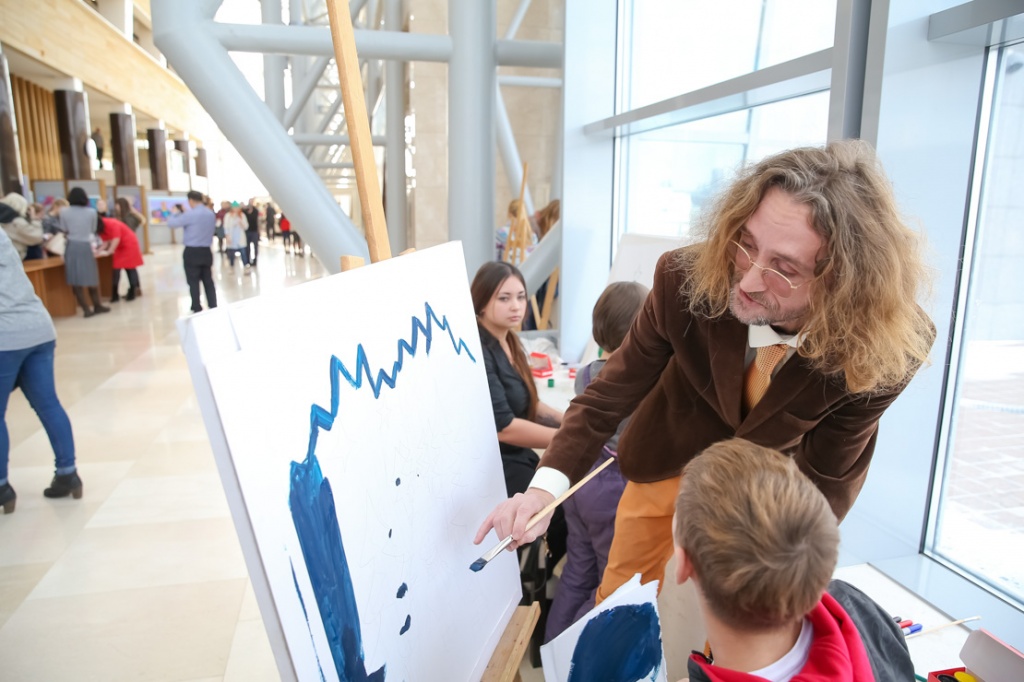 Проведение серии выездных мастер-классов для ребят из детских домов Приморского края с участием художников Дальневосточной художественной академии
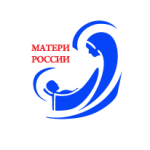 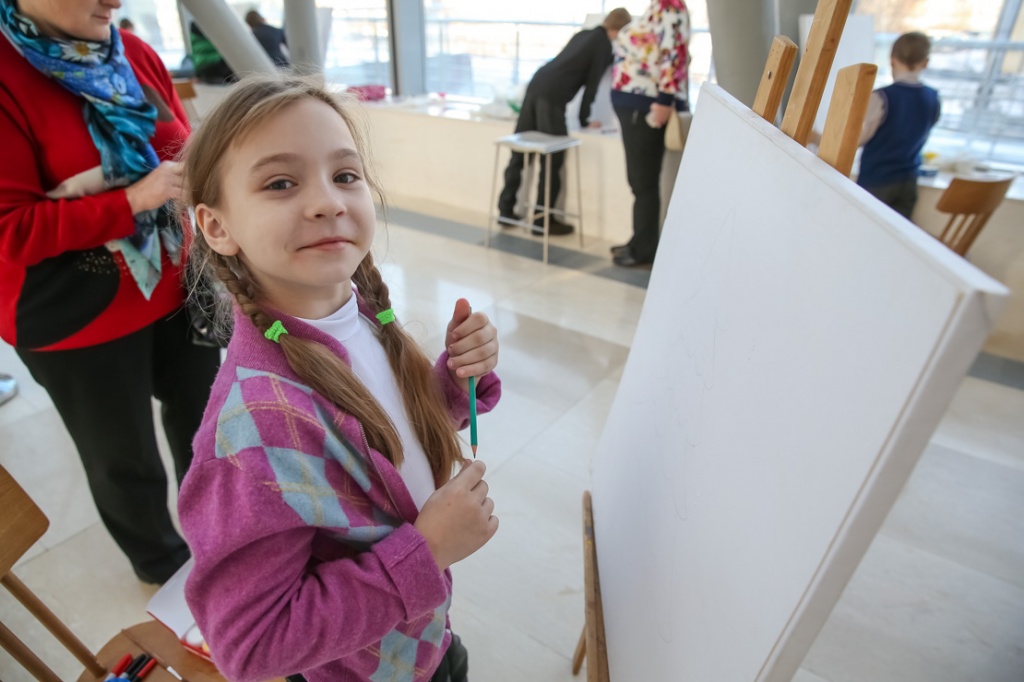 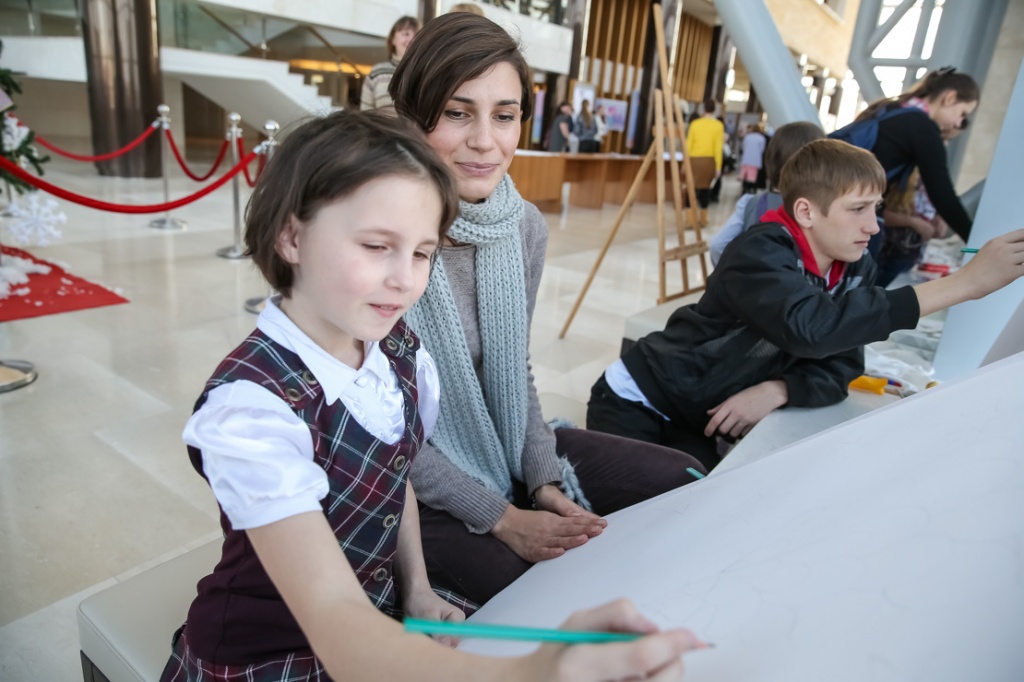 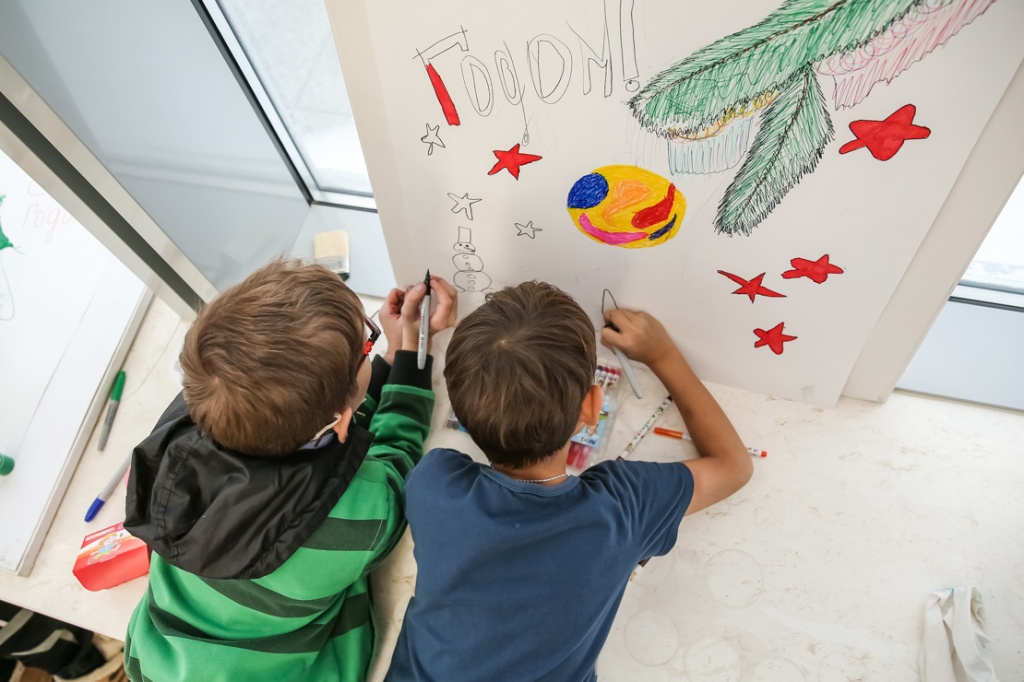 Инициативная группа художников:
Игорь Обухов, Наталья Попович 
и выпускники Дальневосточной академии искусств
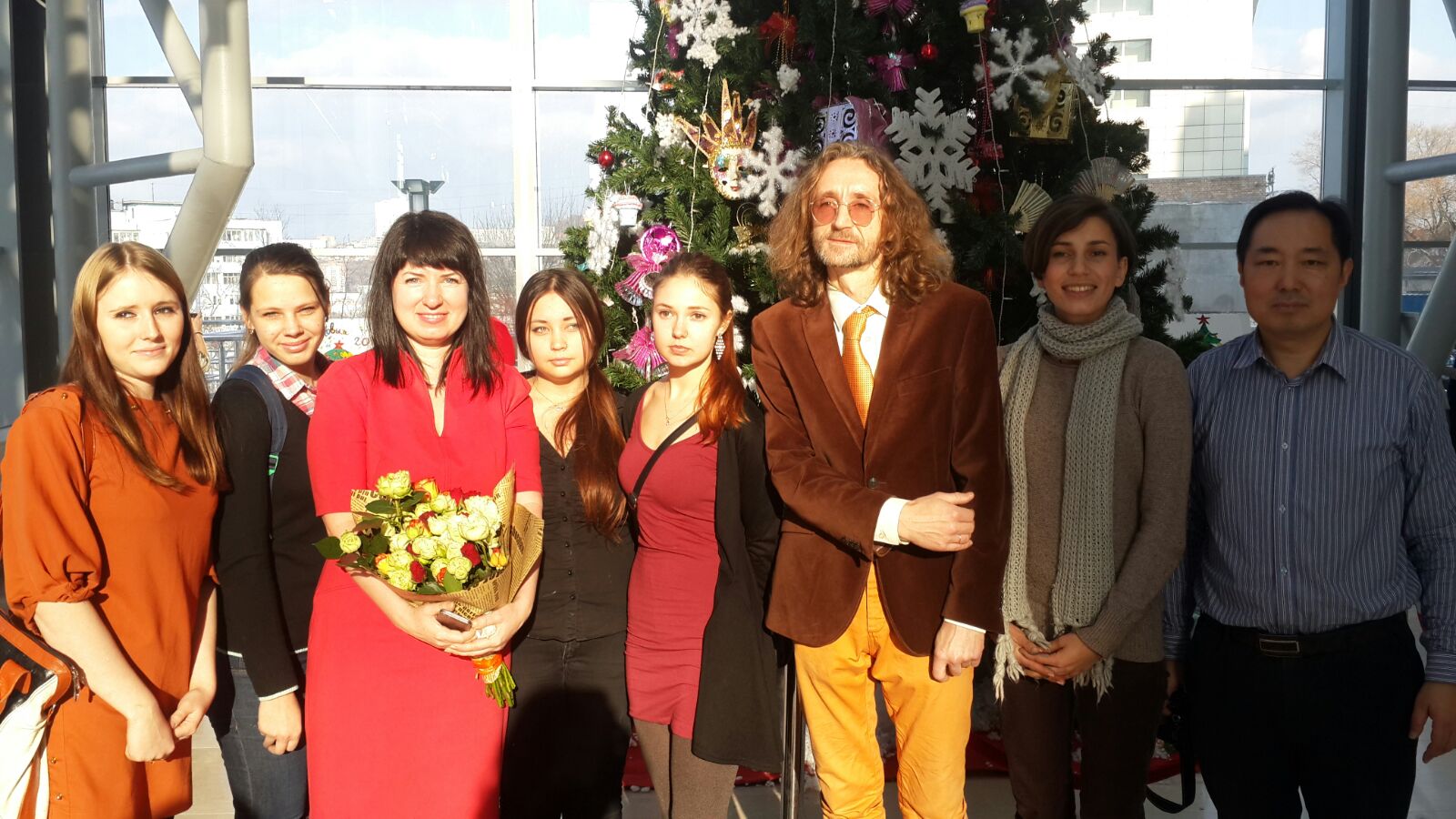 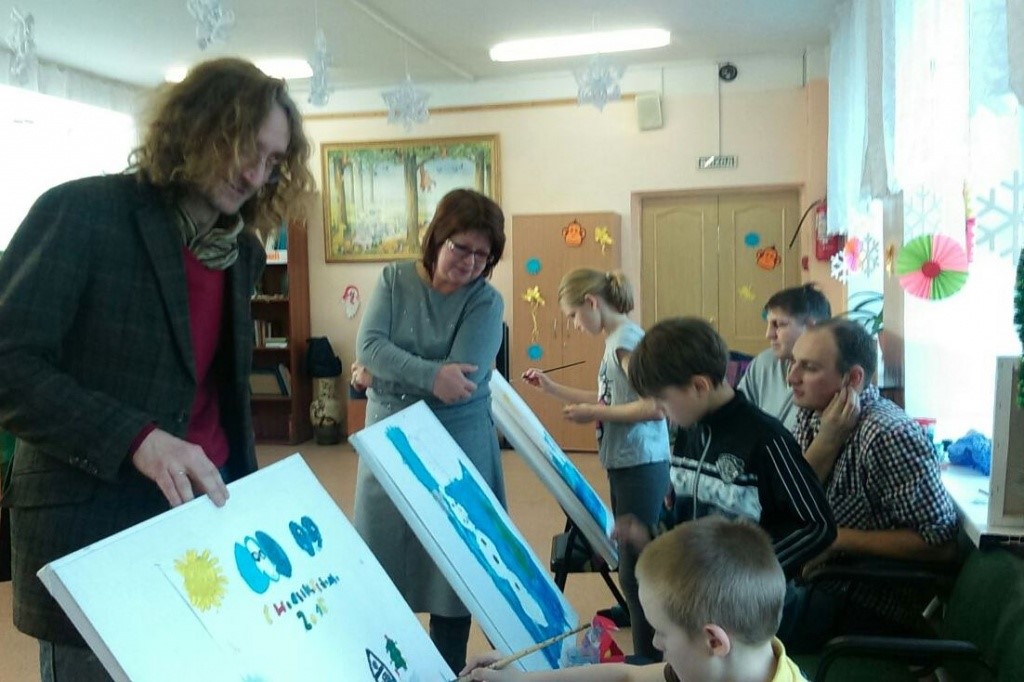 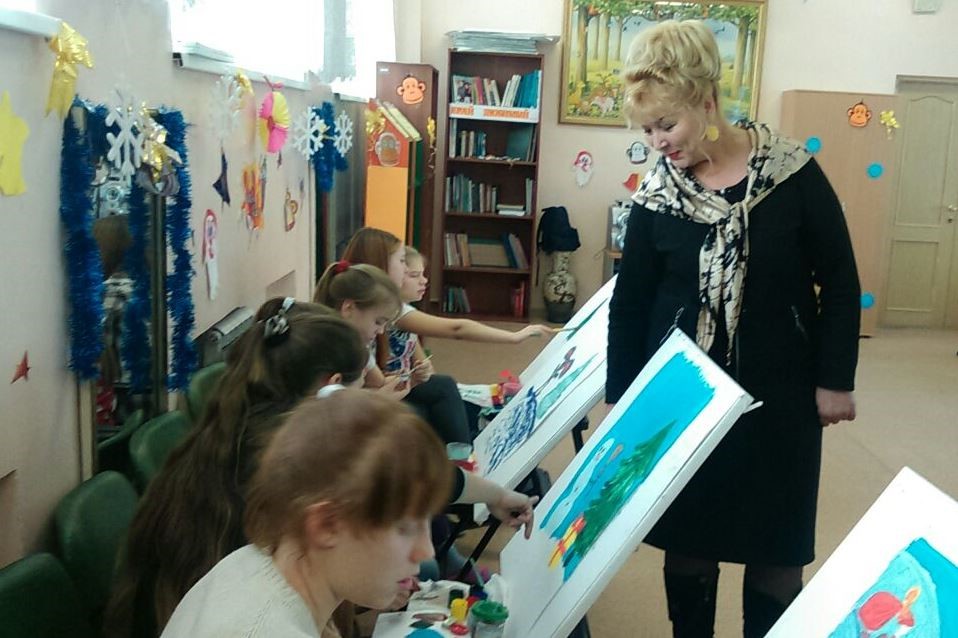 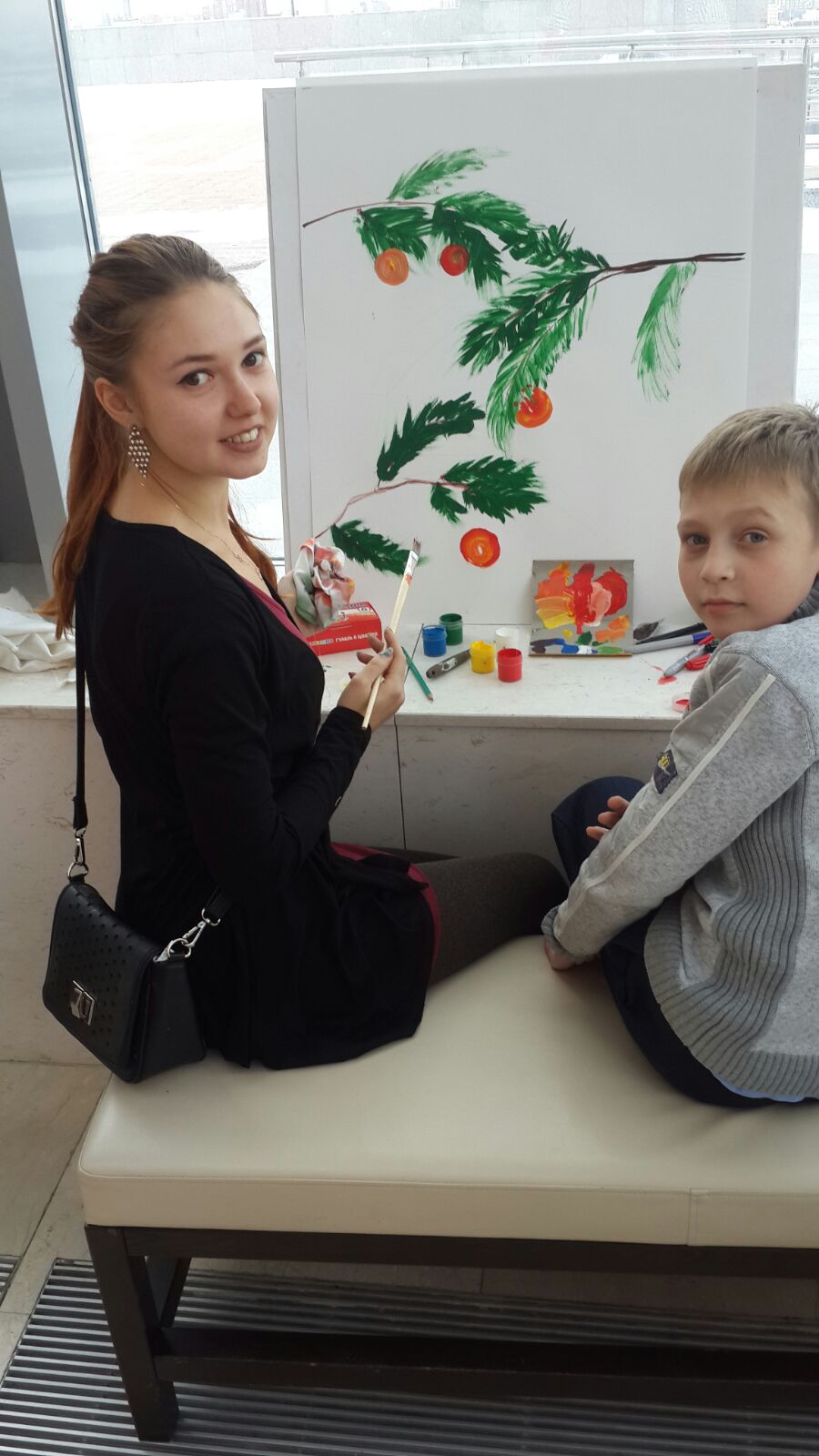 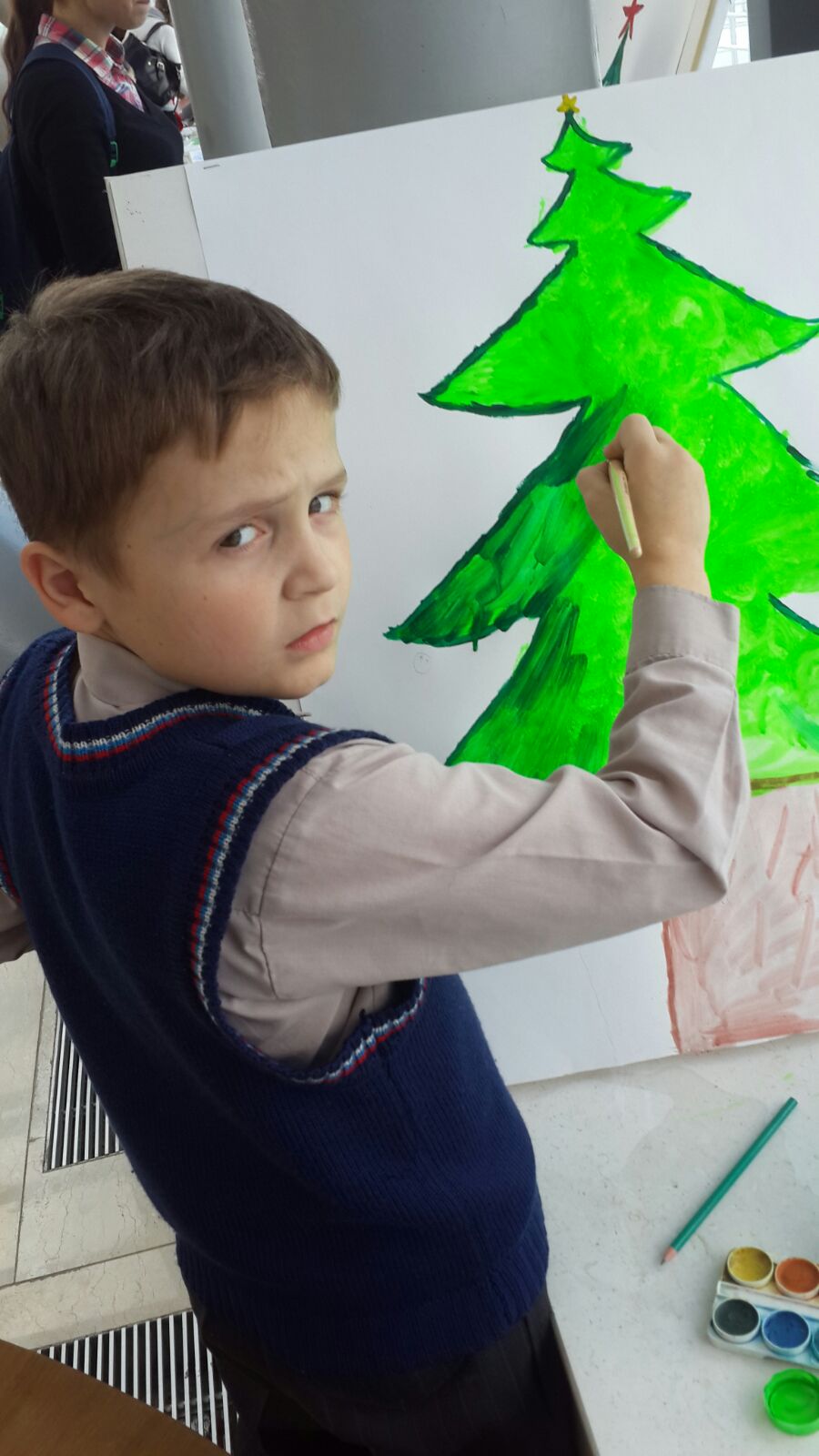 Совместное мероприятие с Департаментом образования Приморского края, Владивостокской епархией РПЦ МП и Уполномоченным при Губернаторе Приморского края по правам ребенка по вопросам социального сиротства
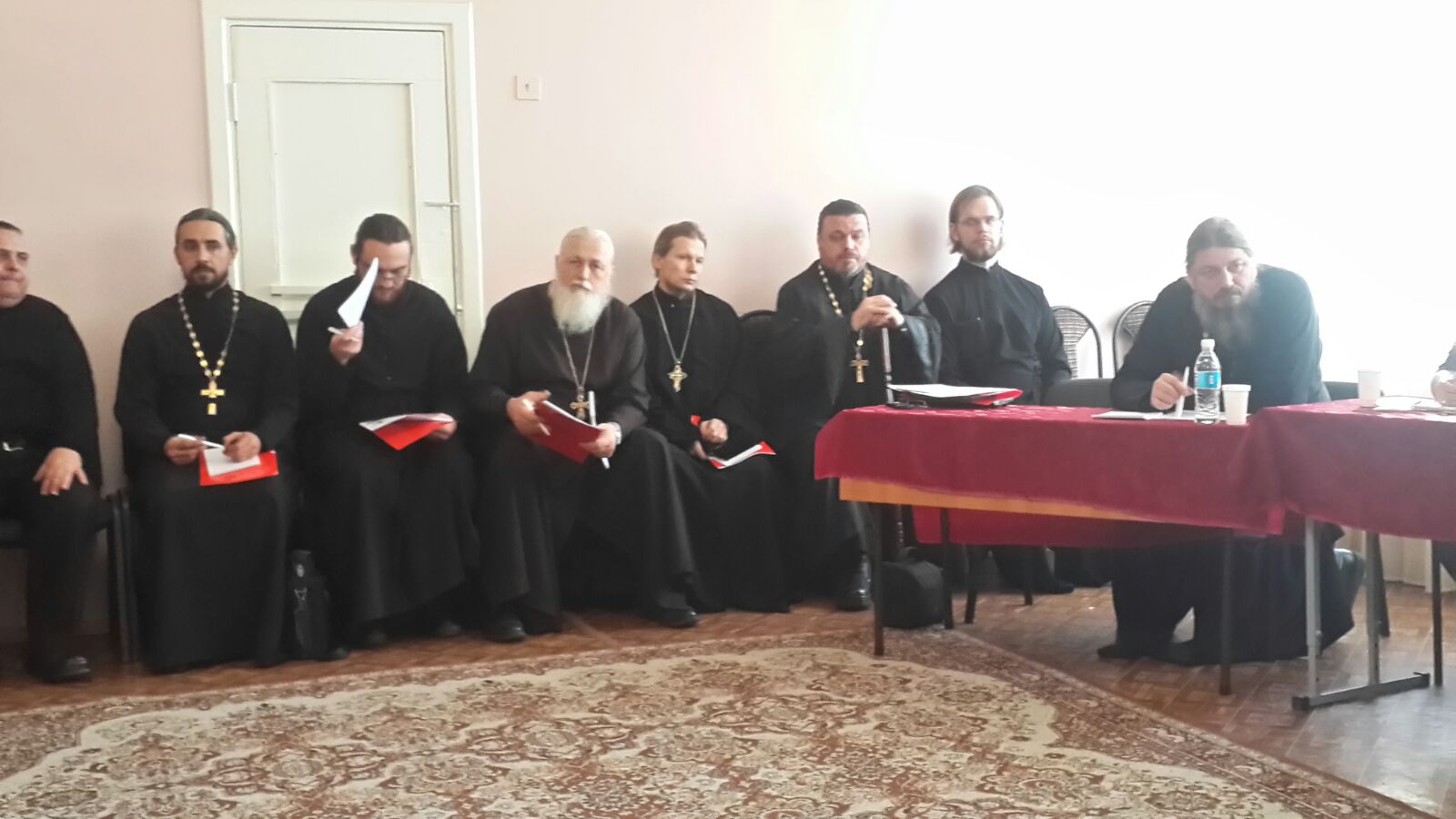 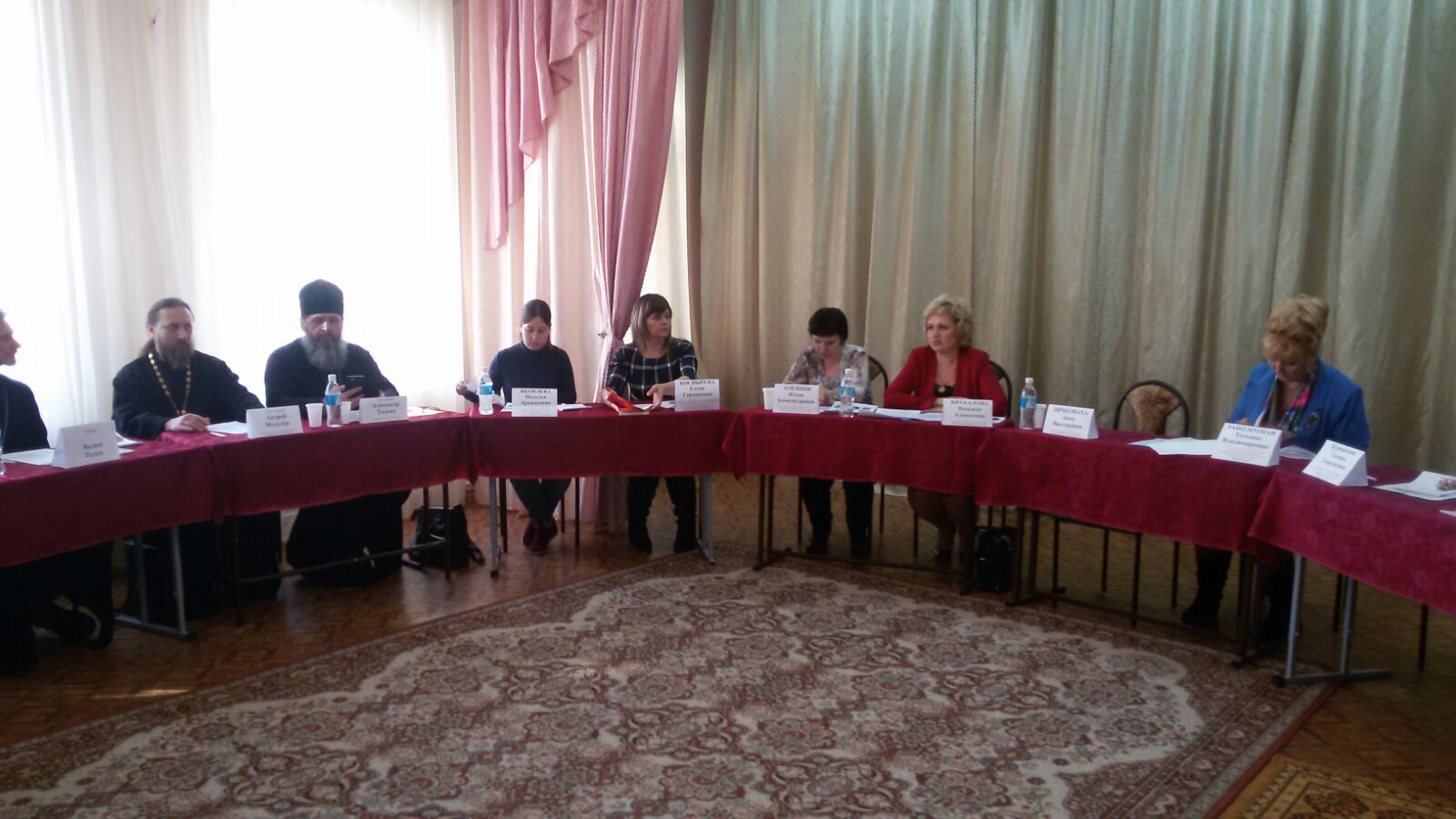 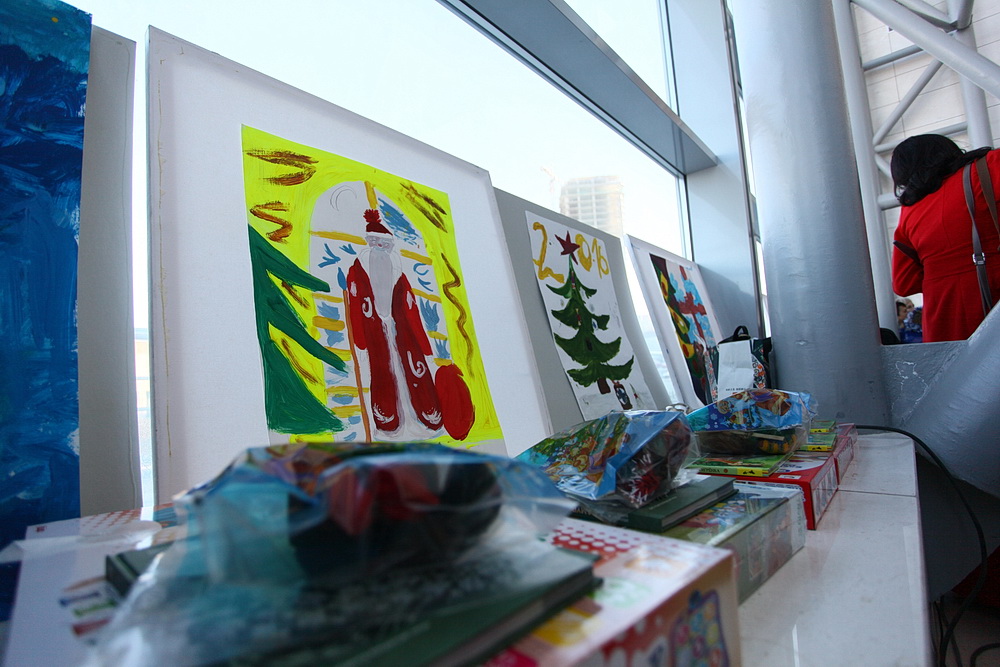 Подведение итоговых результатов конкурса
«Нарисуй мечту»
с награждением победителей призами совместно с Общественным советом при Федеральной службе судебных приставов Приморского края
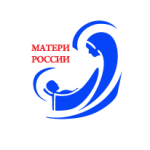 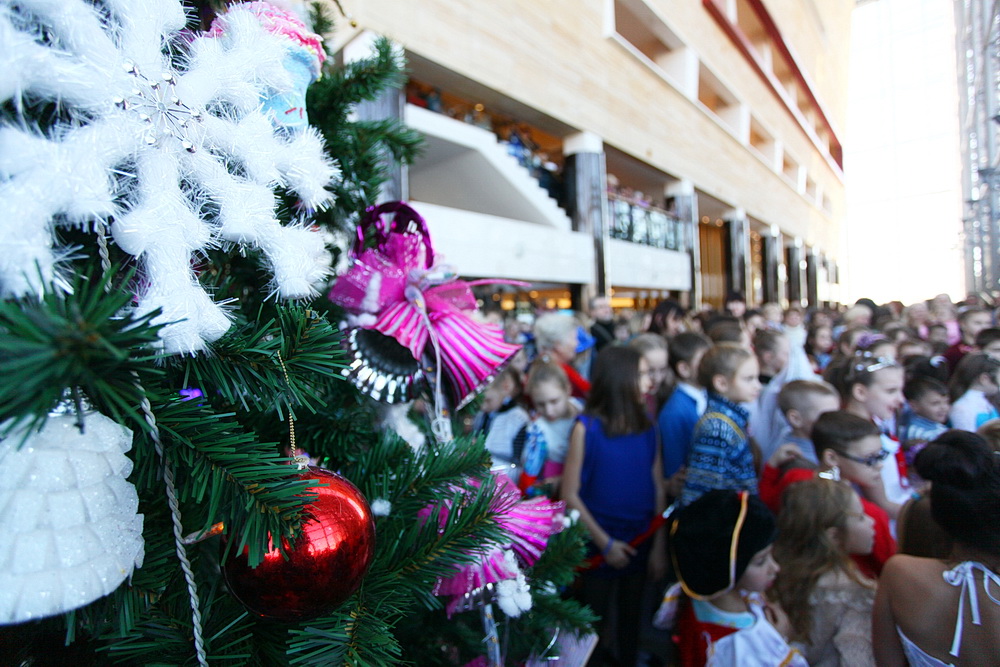 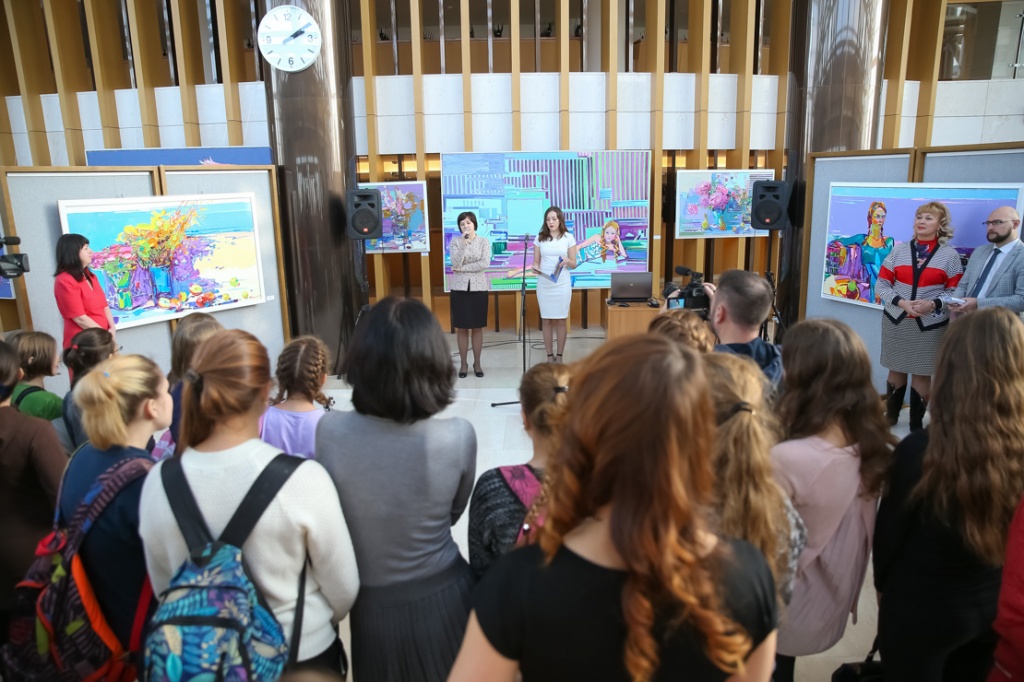 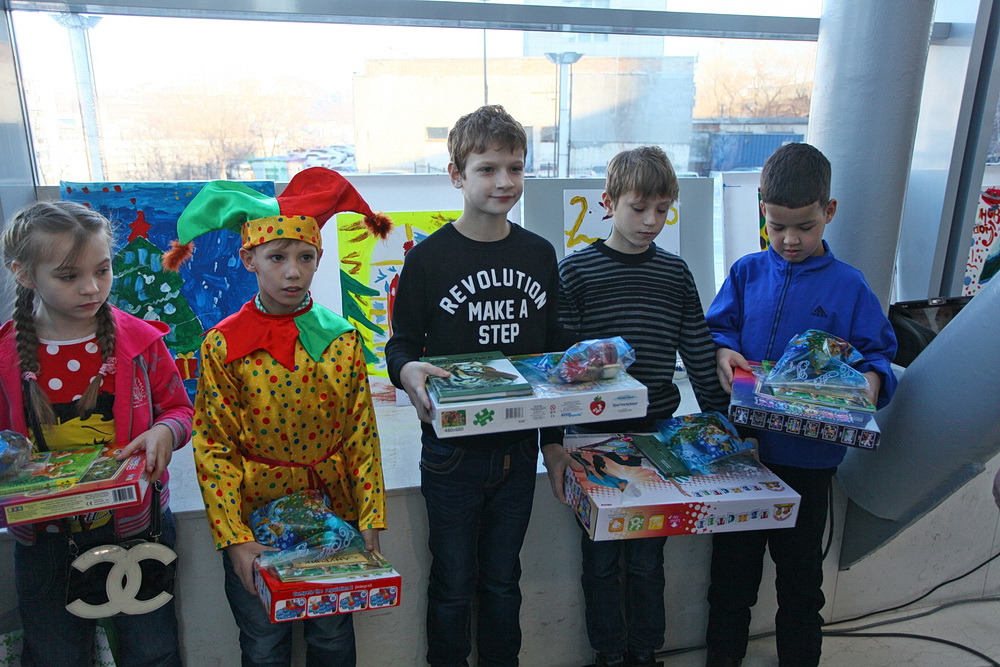 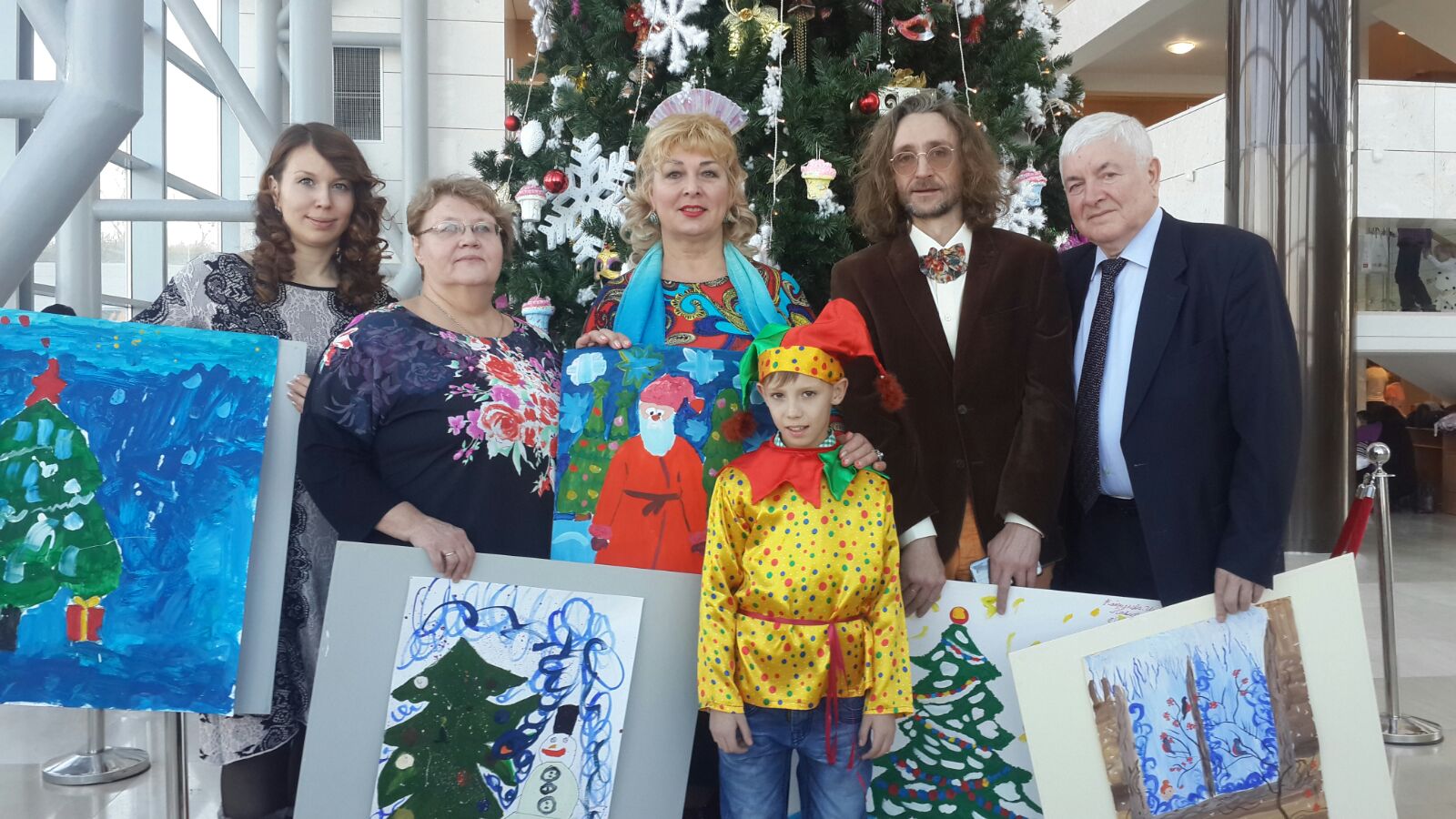 Участие на губернаторской ёлке многодетных семей и воспитанников детских домов
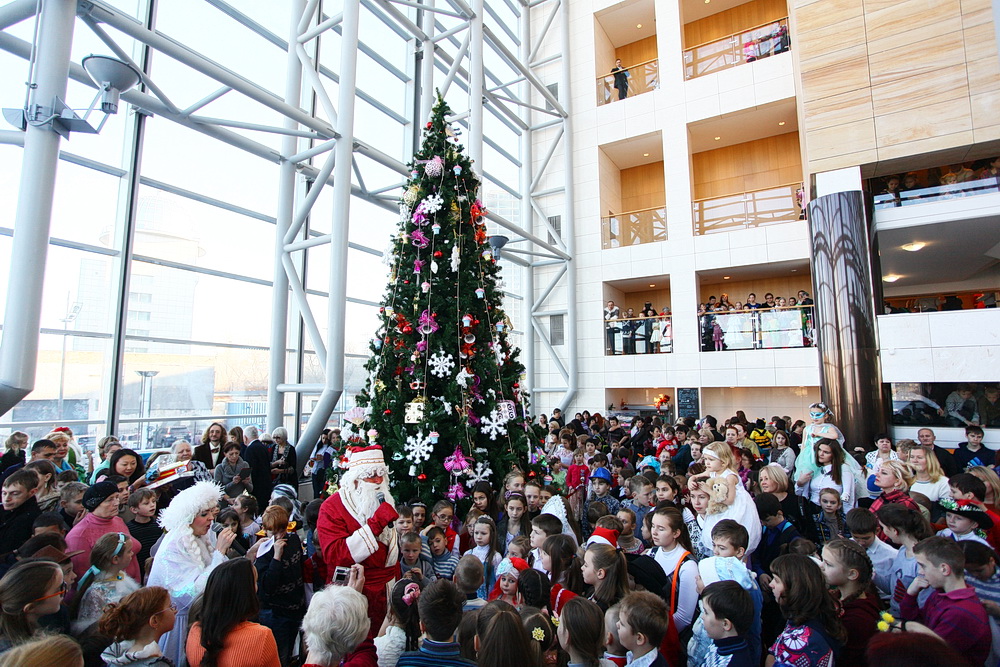 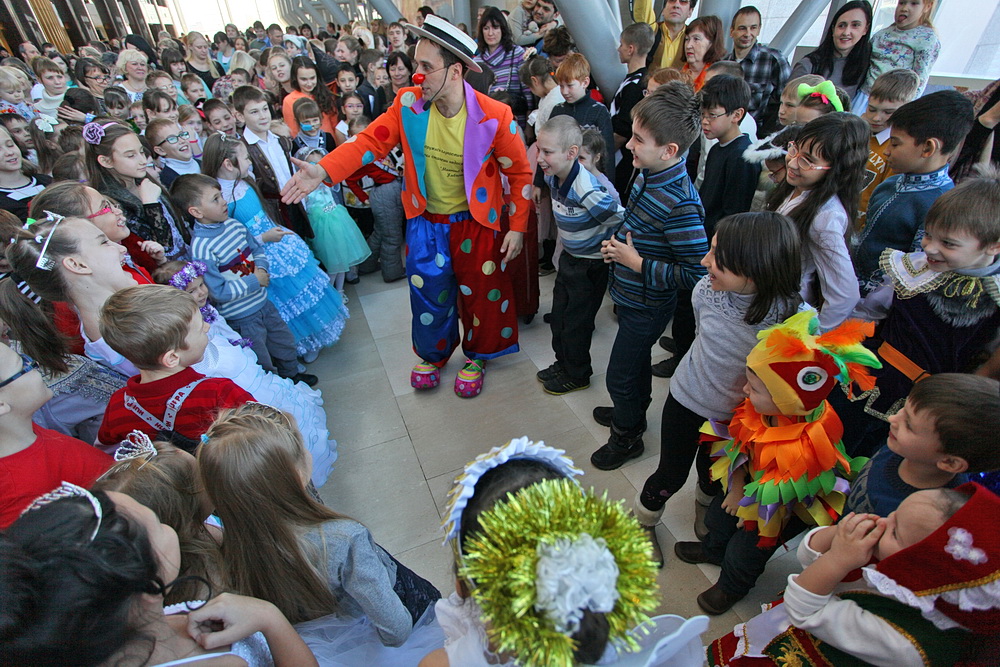 Участие в открытии выставки французской гравюры
в Приморской государственной картинной галерее
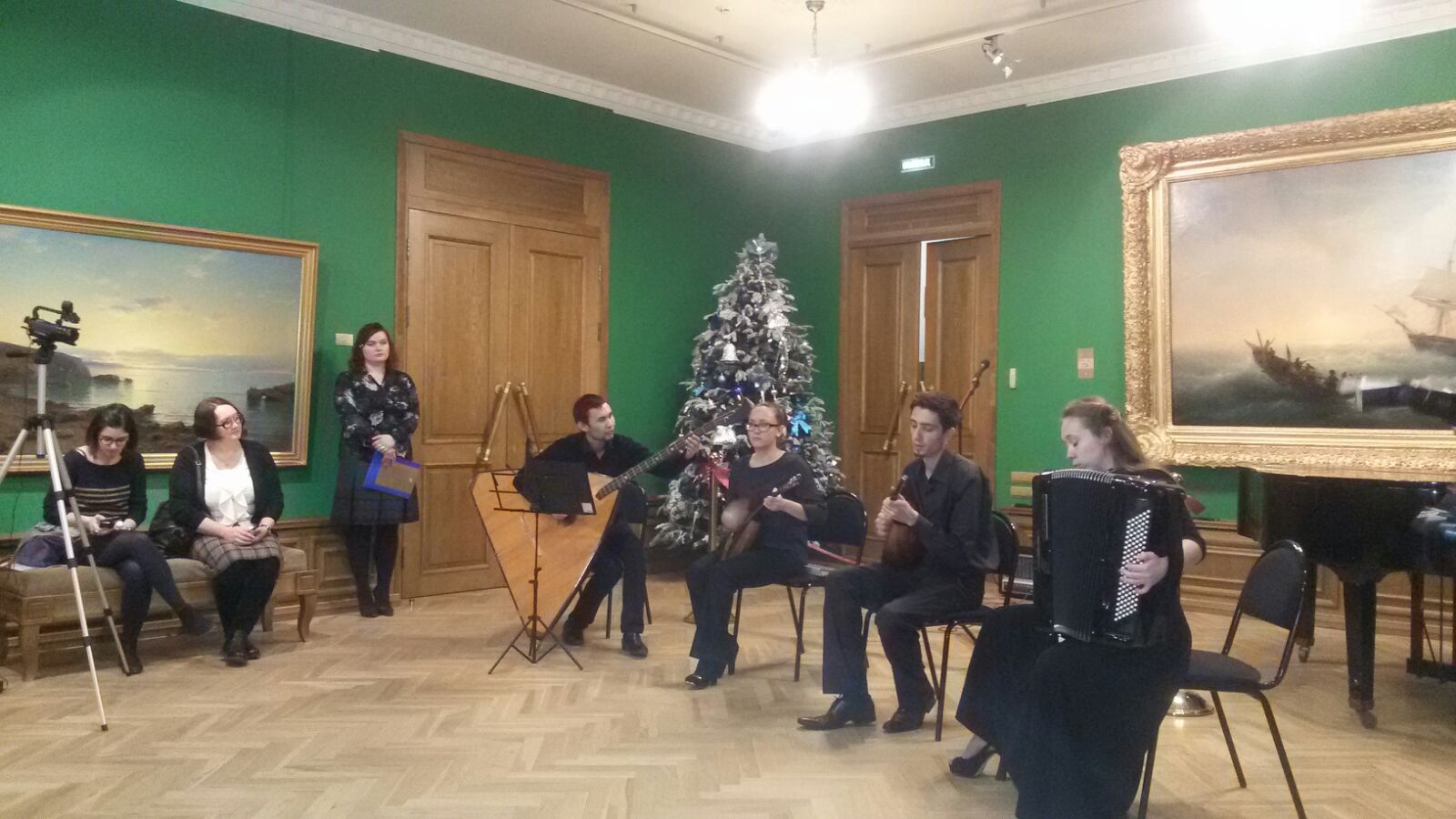 Движение приняло участие
в проекте губернатора «Дети Приморья»
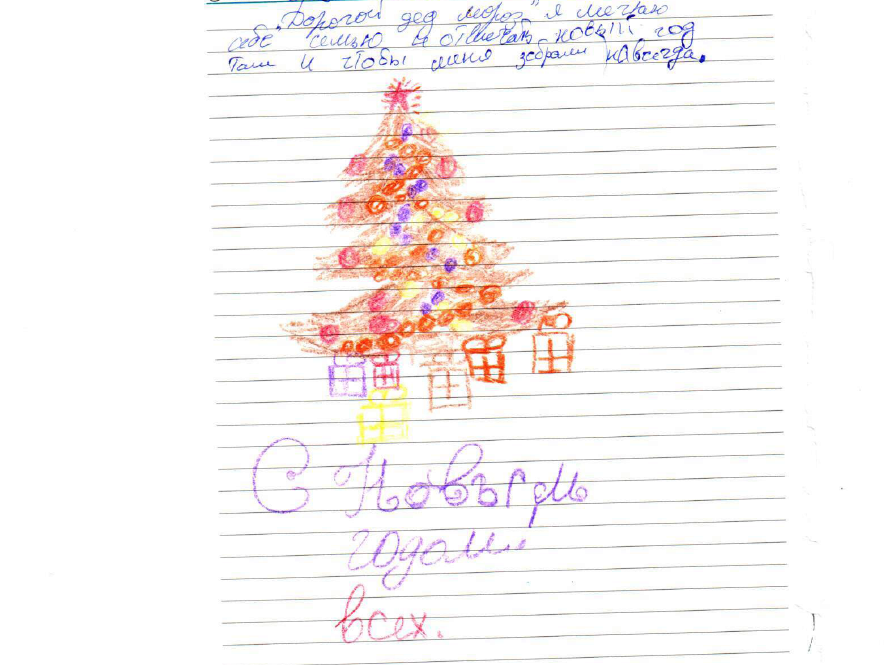 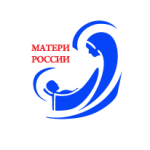 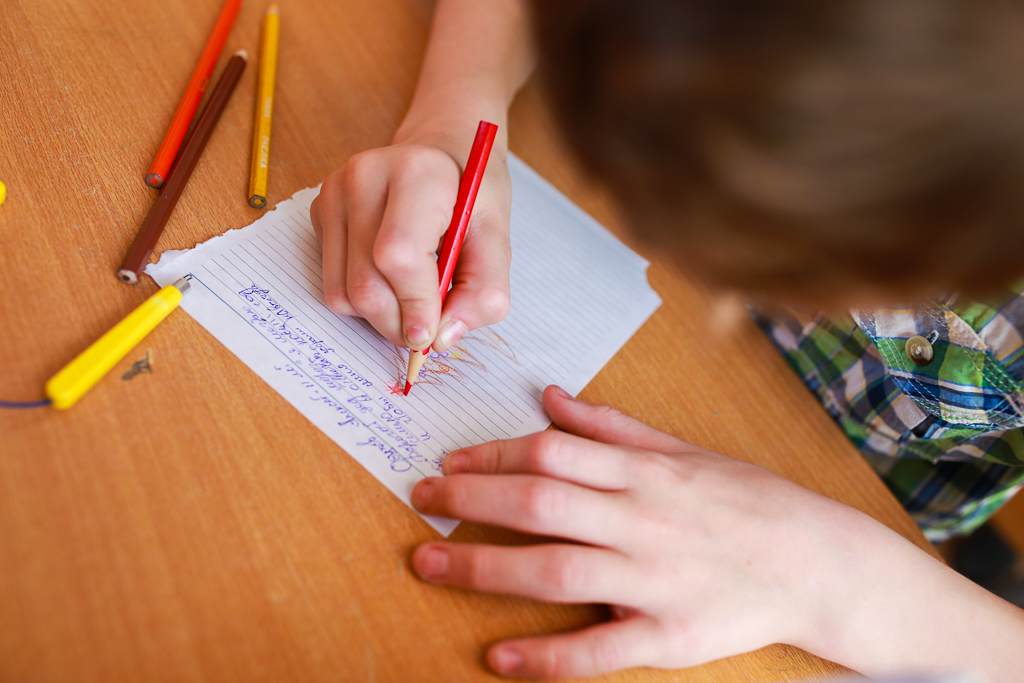 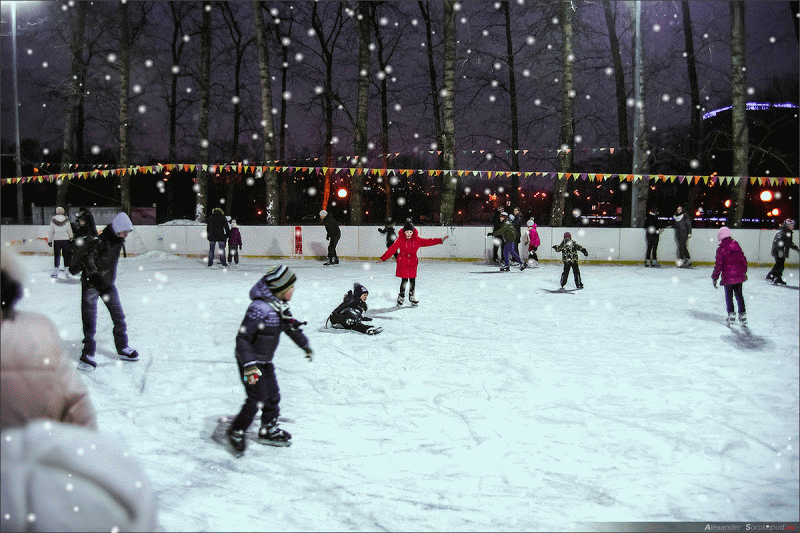 Совместно с Департаментом образования проведена акция «Новый год в семье»
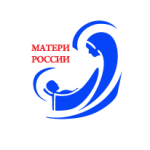 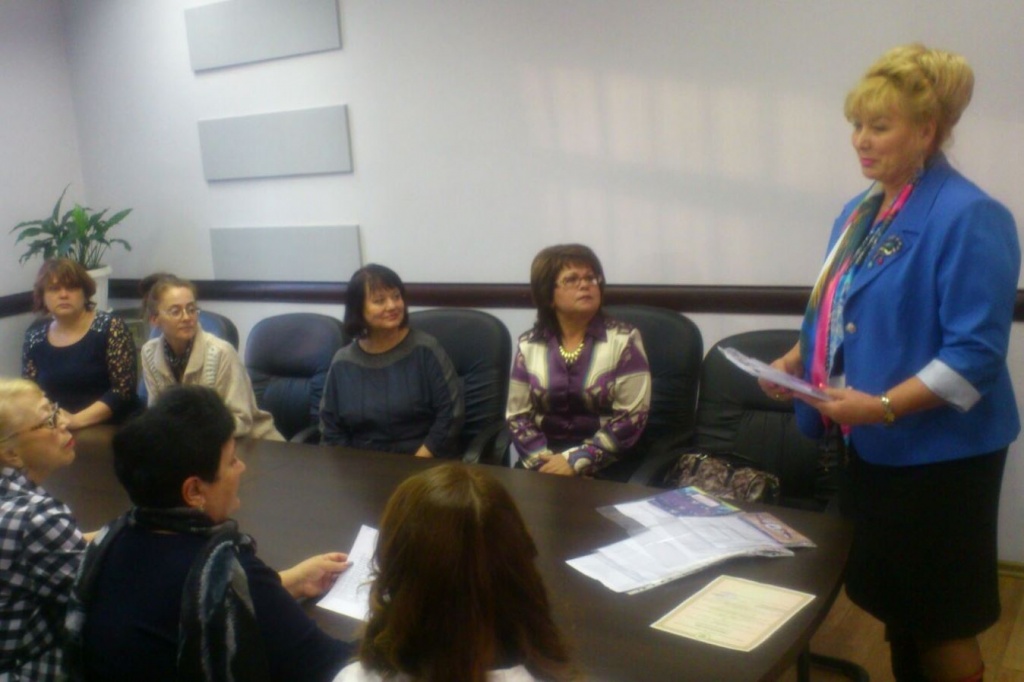 Распределены билеты на губернаторскую елку среди многодетных семей Приморского края
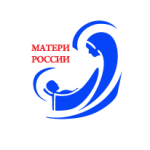 Участие в телемарафоне «Дети Приморья»
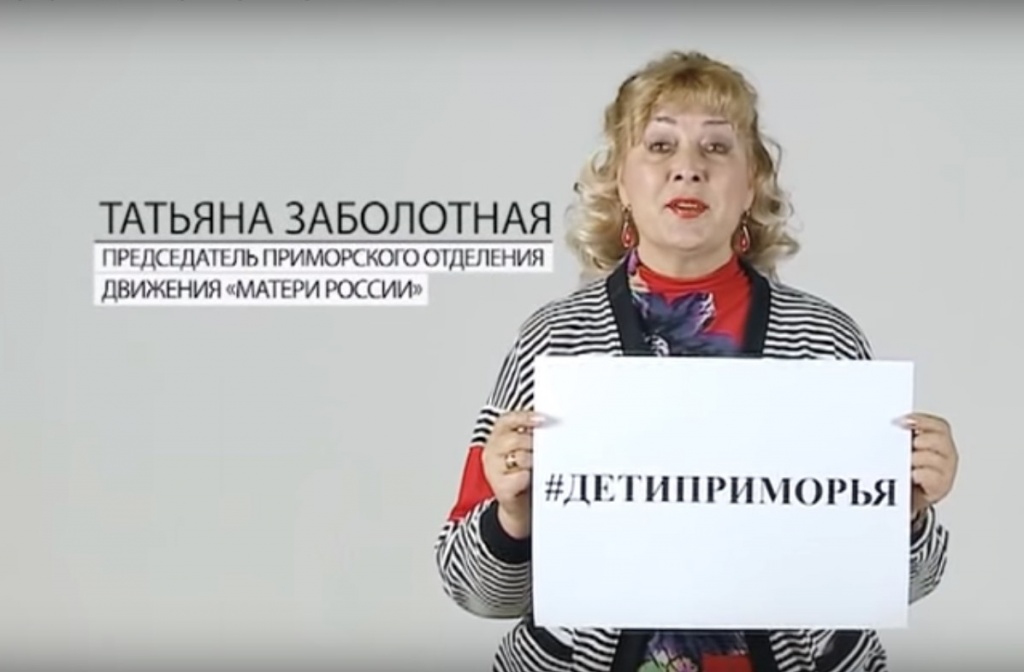 Встреча с активом матерей Яковлевского района
в рамках «Единого дня приема» 1 декабря 2015 г.
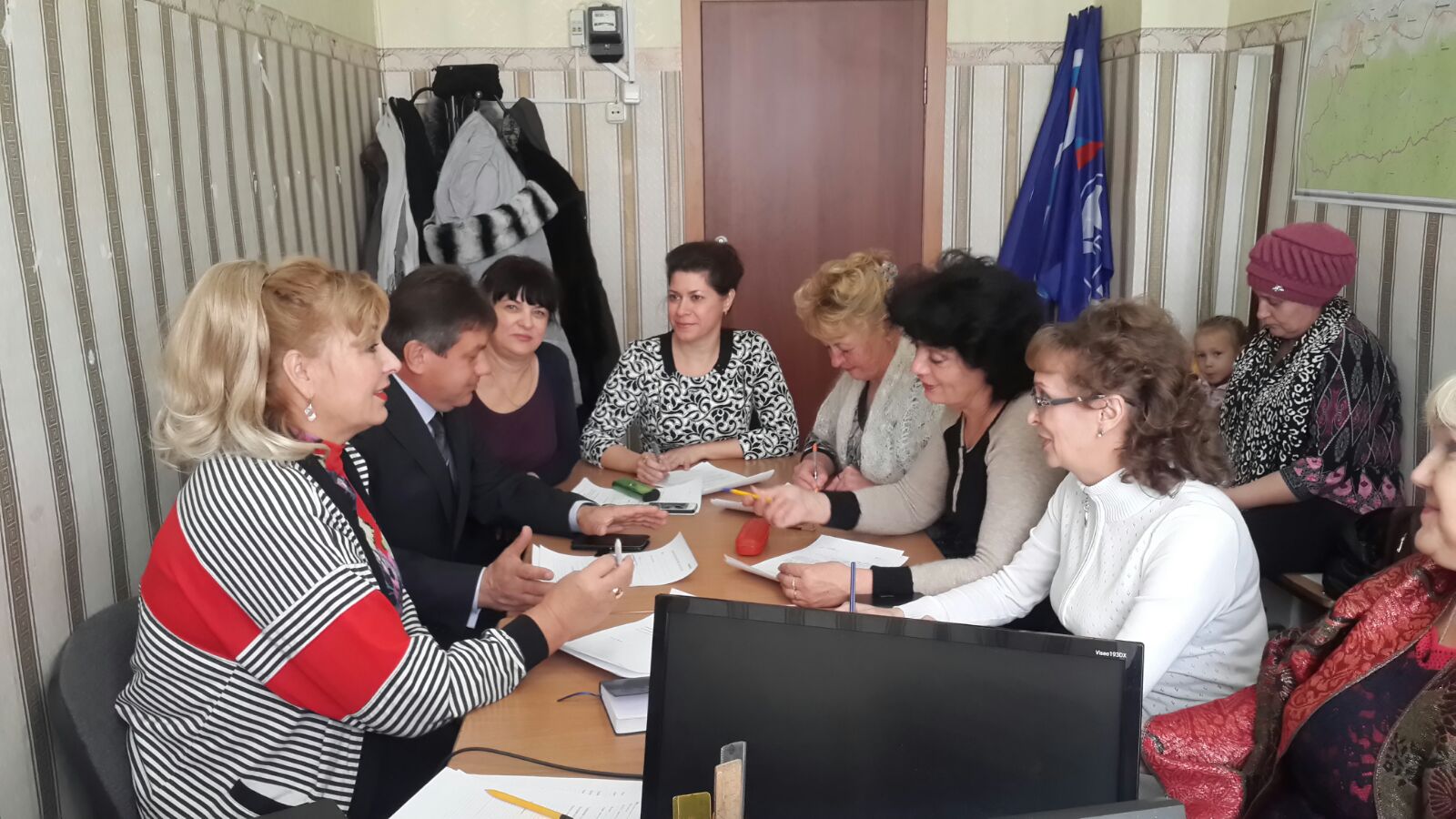 Открытие местного отделения движения Уссурийского городского округа (Самофалова Елена Филипповна – учредитель ПРО ВОД «Матери России»)
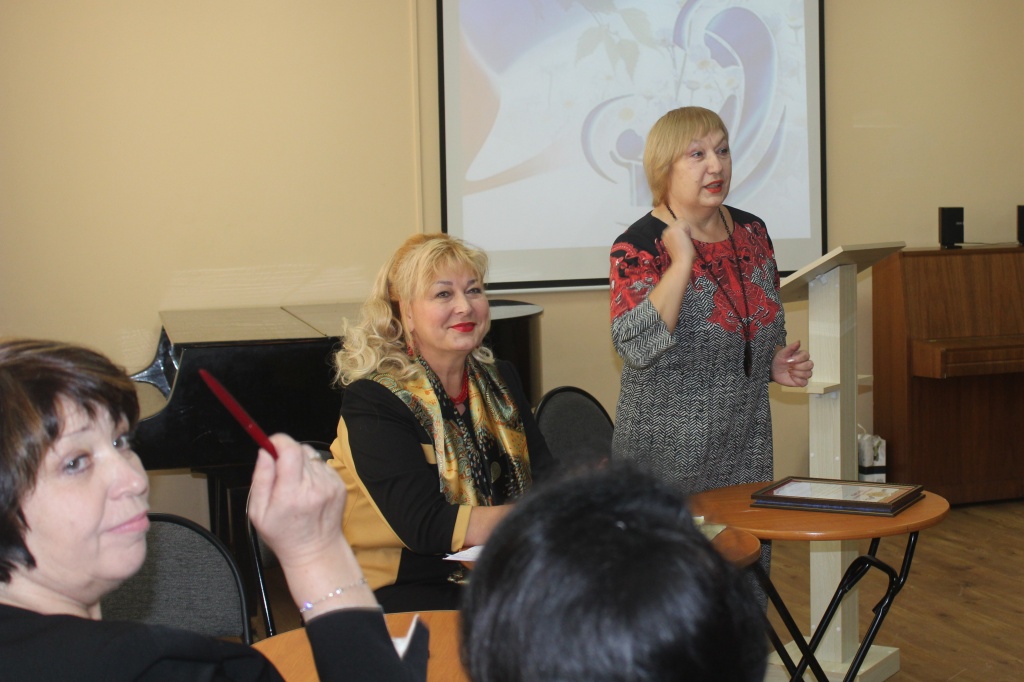 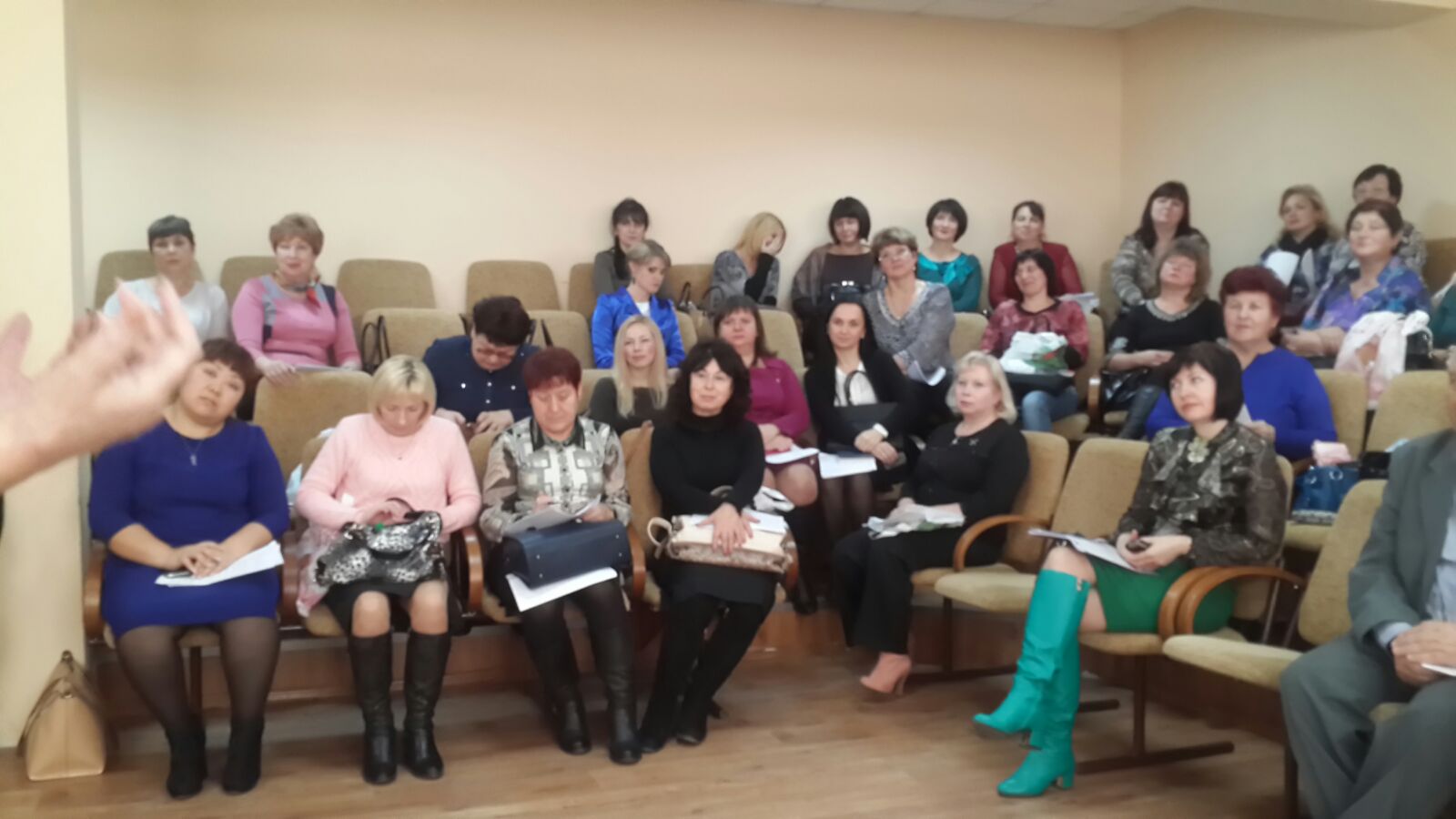 Музыкальный подарок детей детского сада
матерям города Уссурийска
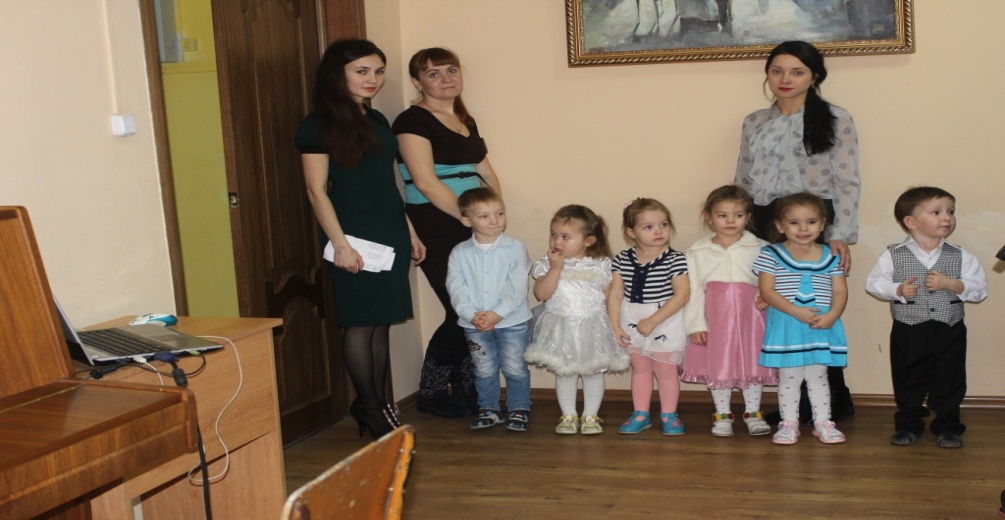 Открытие местного отделения в Дальнегорском городском округе
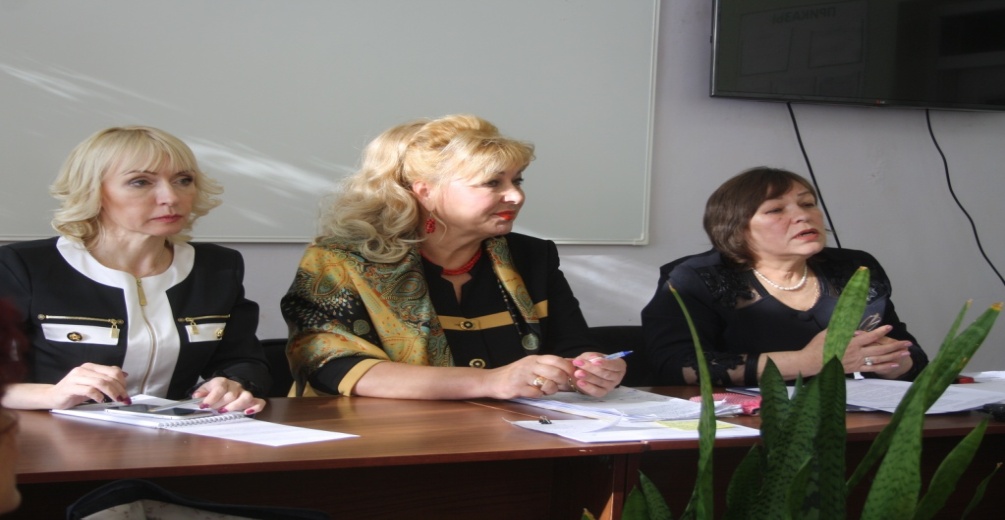 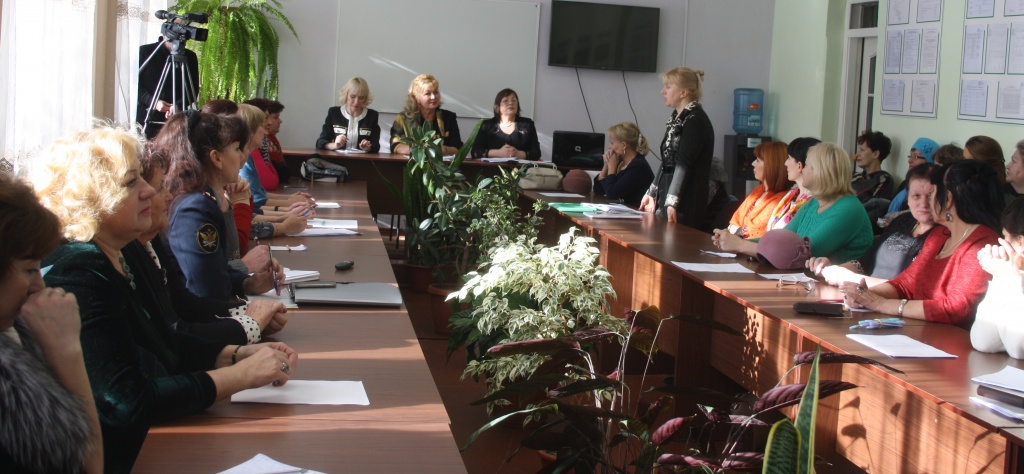 Открытие местного отделения движения
в Арсеньевском городском округе
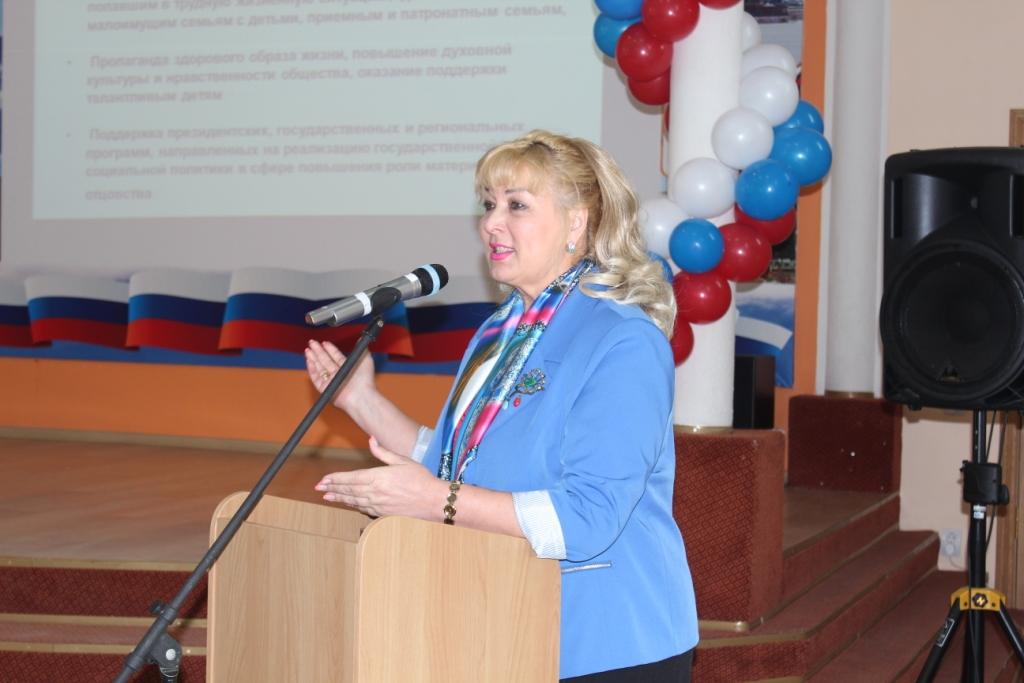 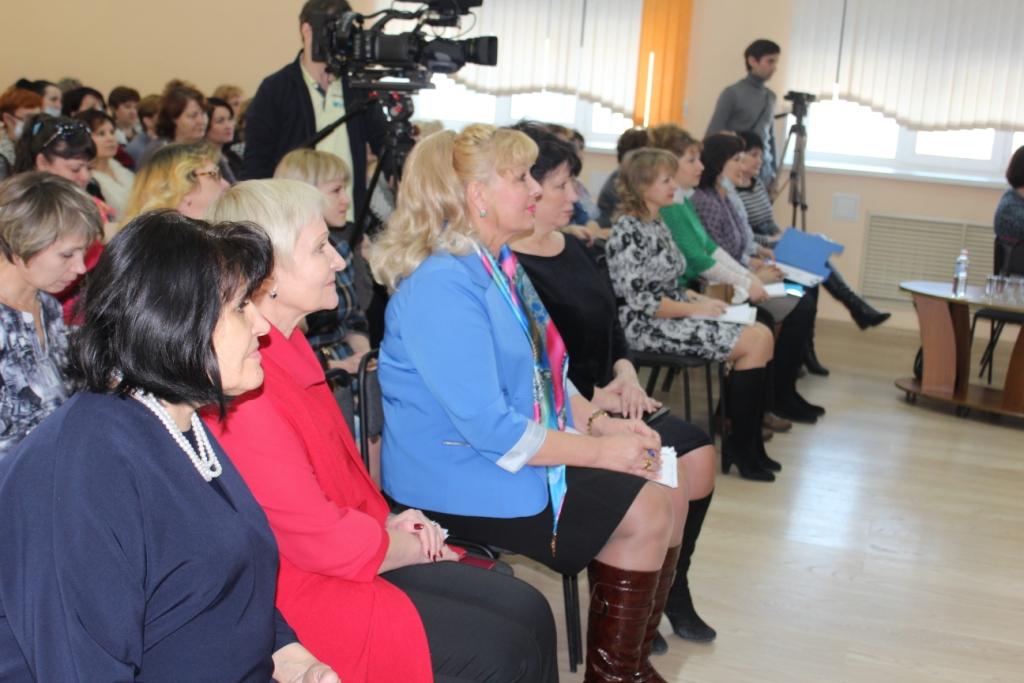 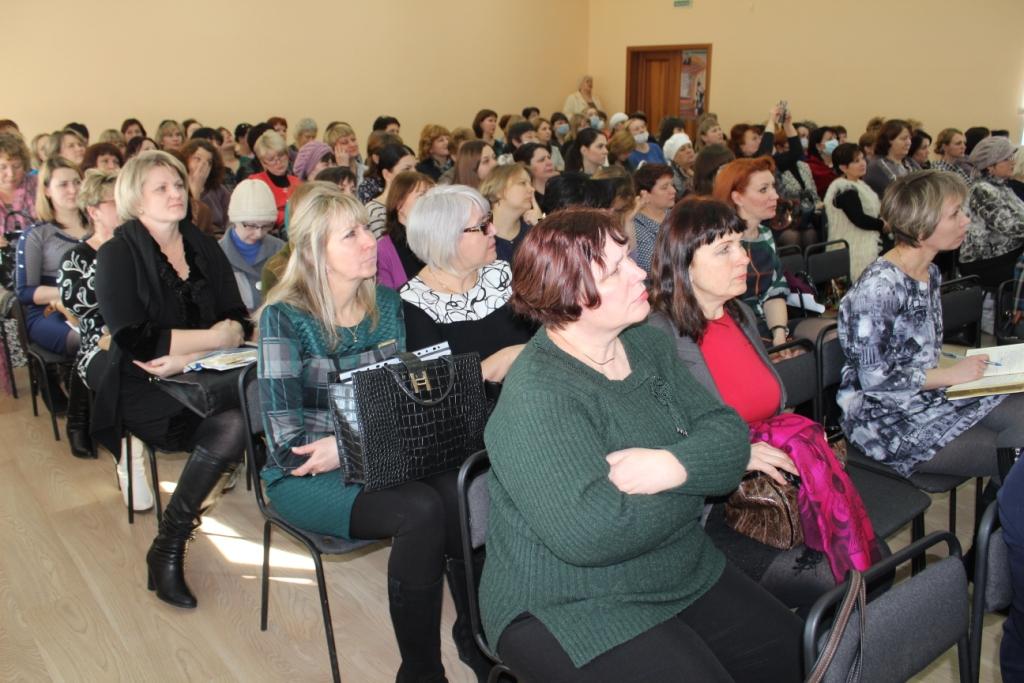 Впервые папы со своими дочерьми, воспитанницами детского сада города Арсеньева, и мамами приветствовали членов Движения
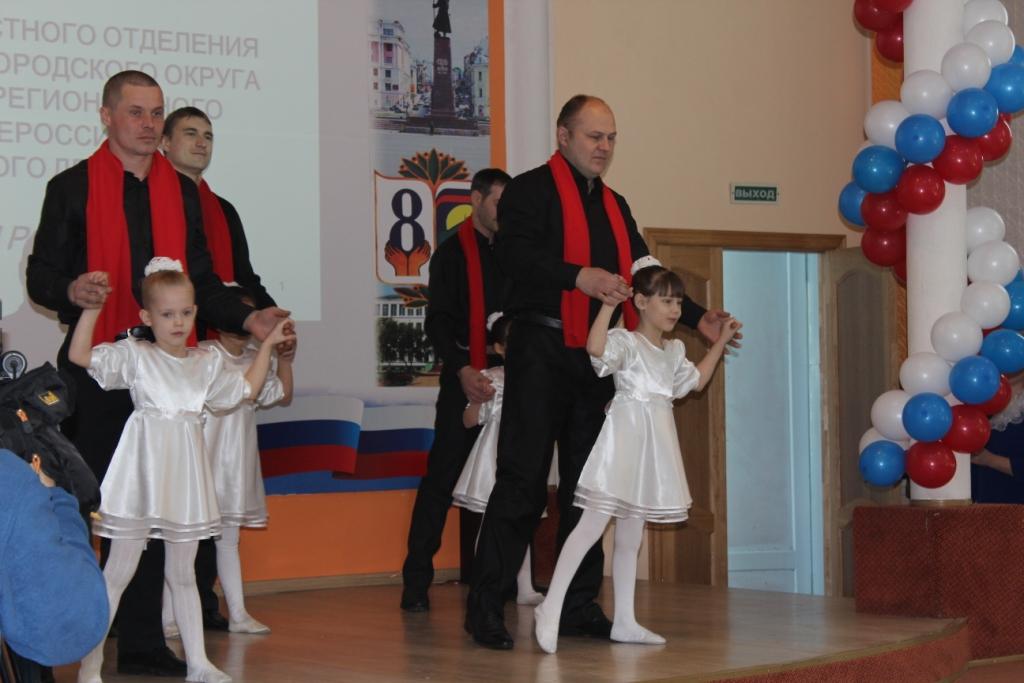 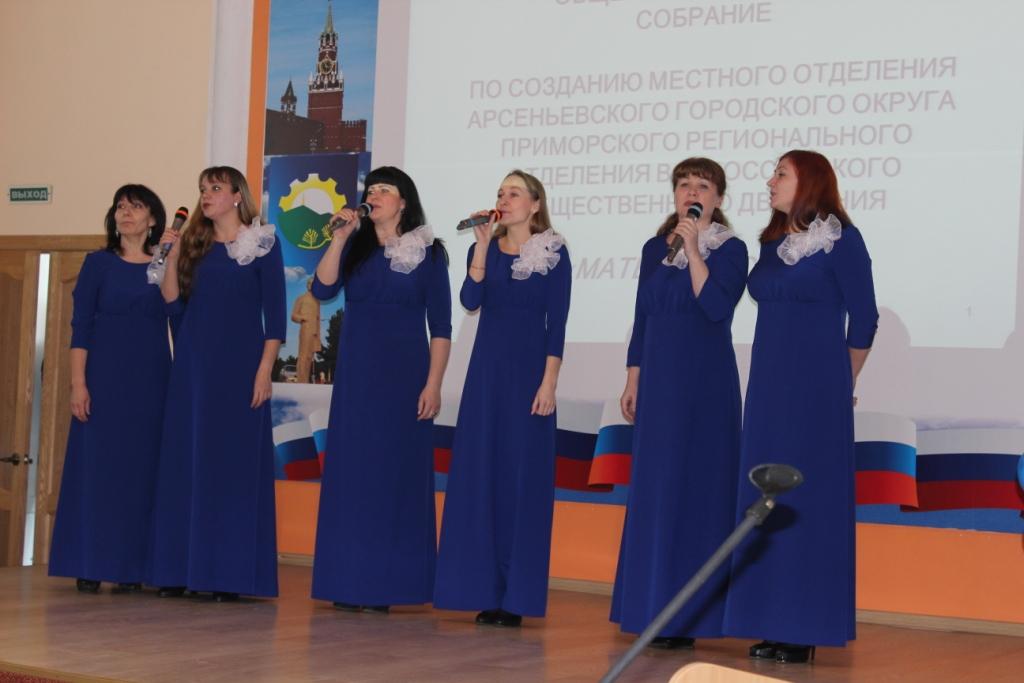 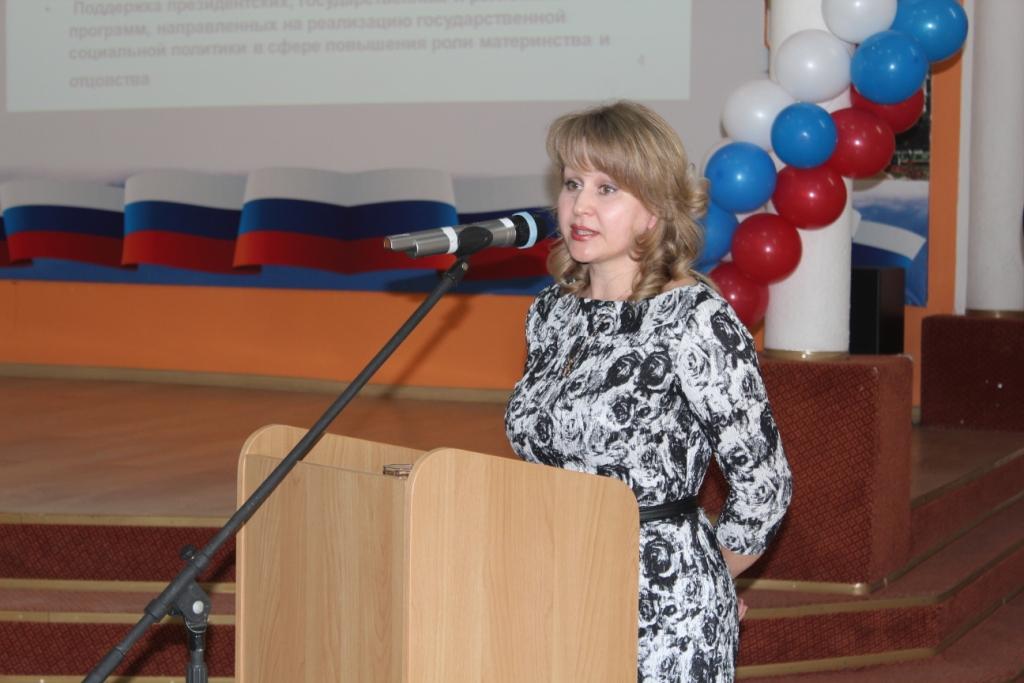 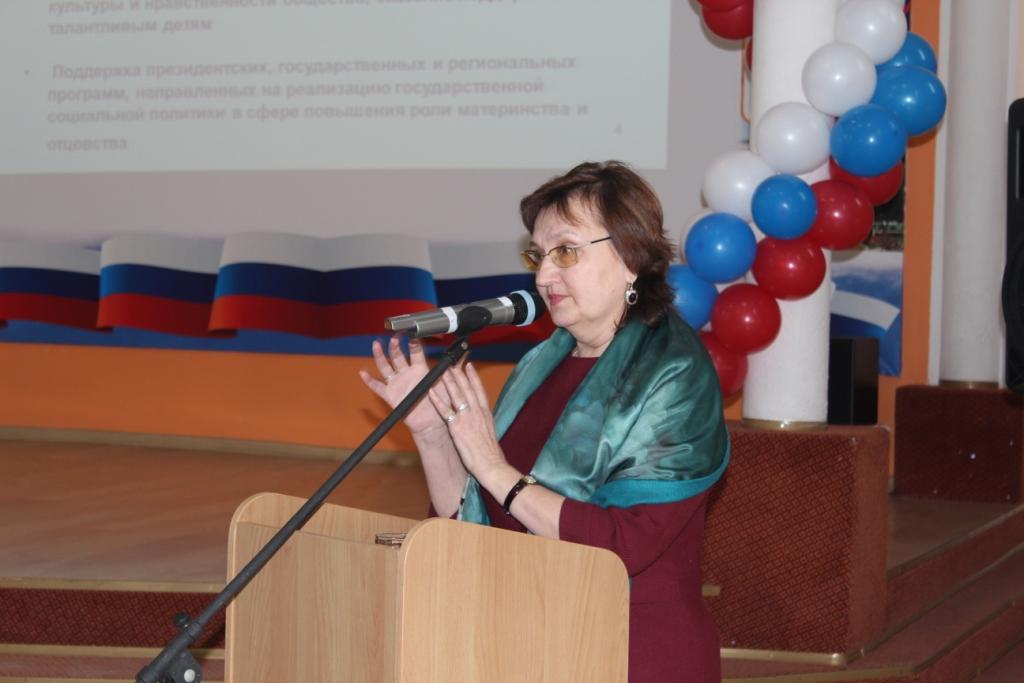 Открытие местного отделения движения 
в Ханкайском районе
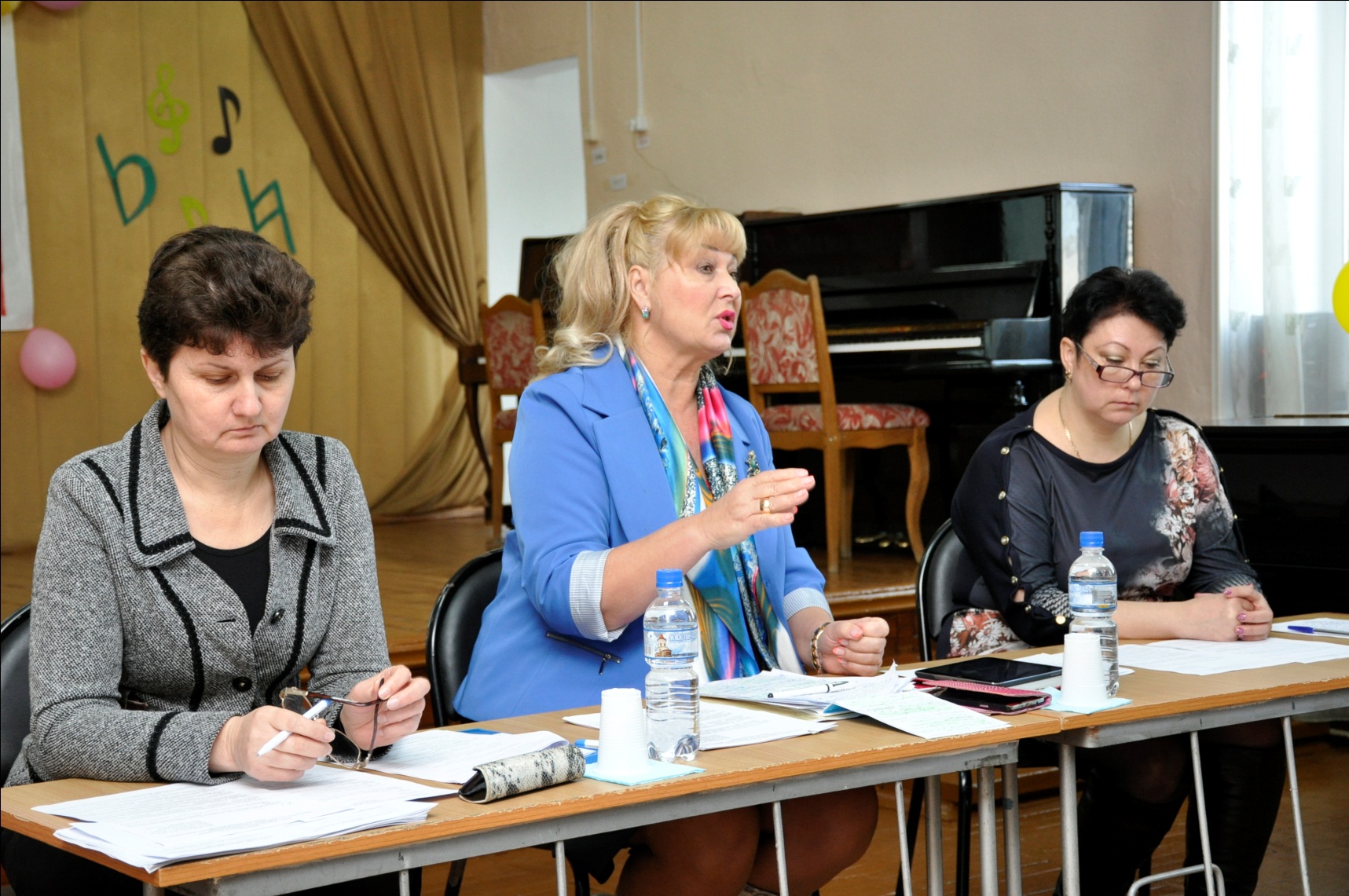 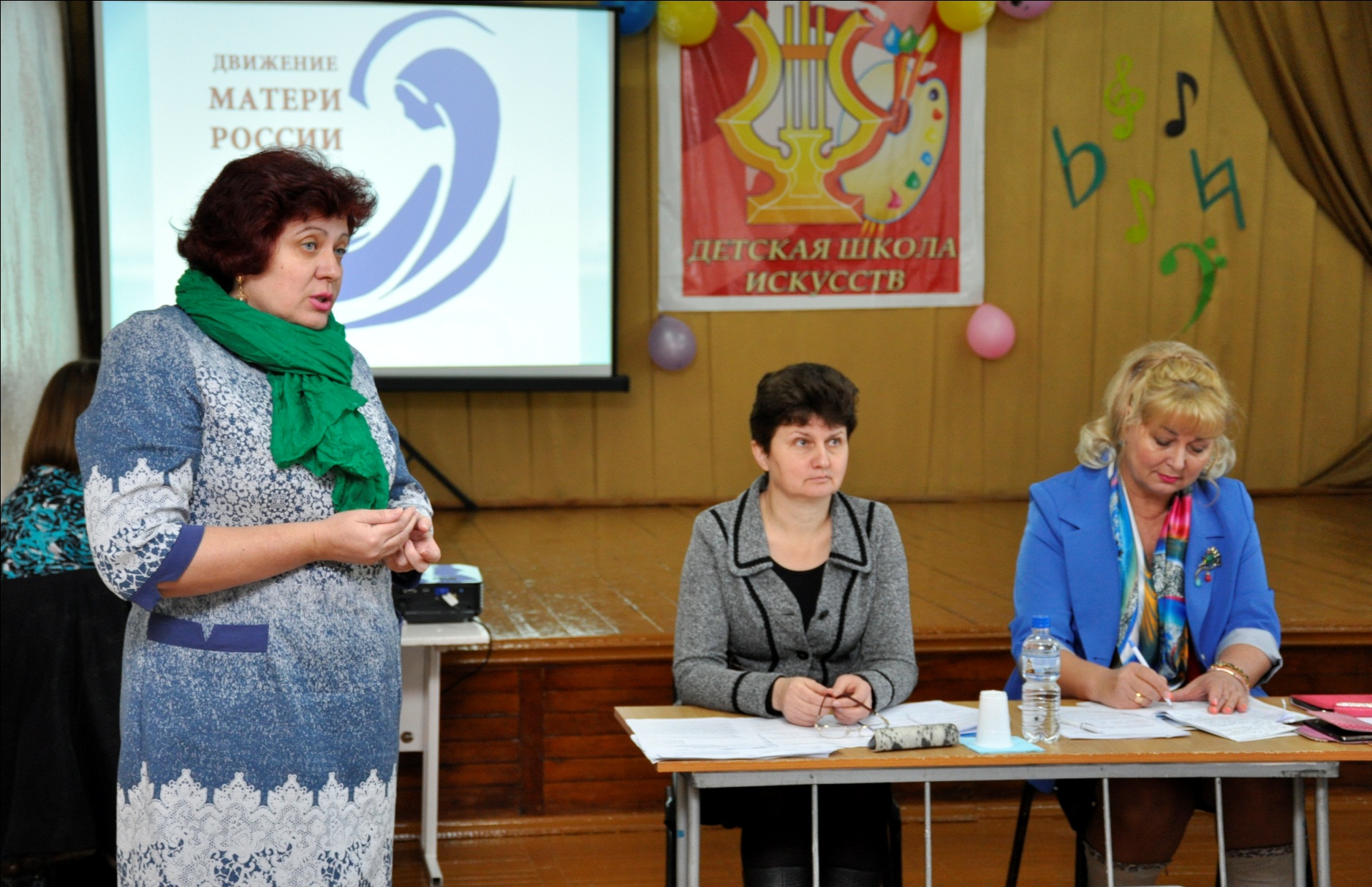 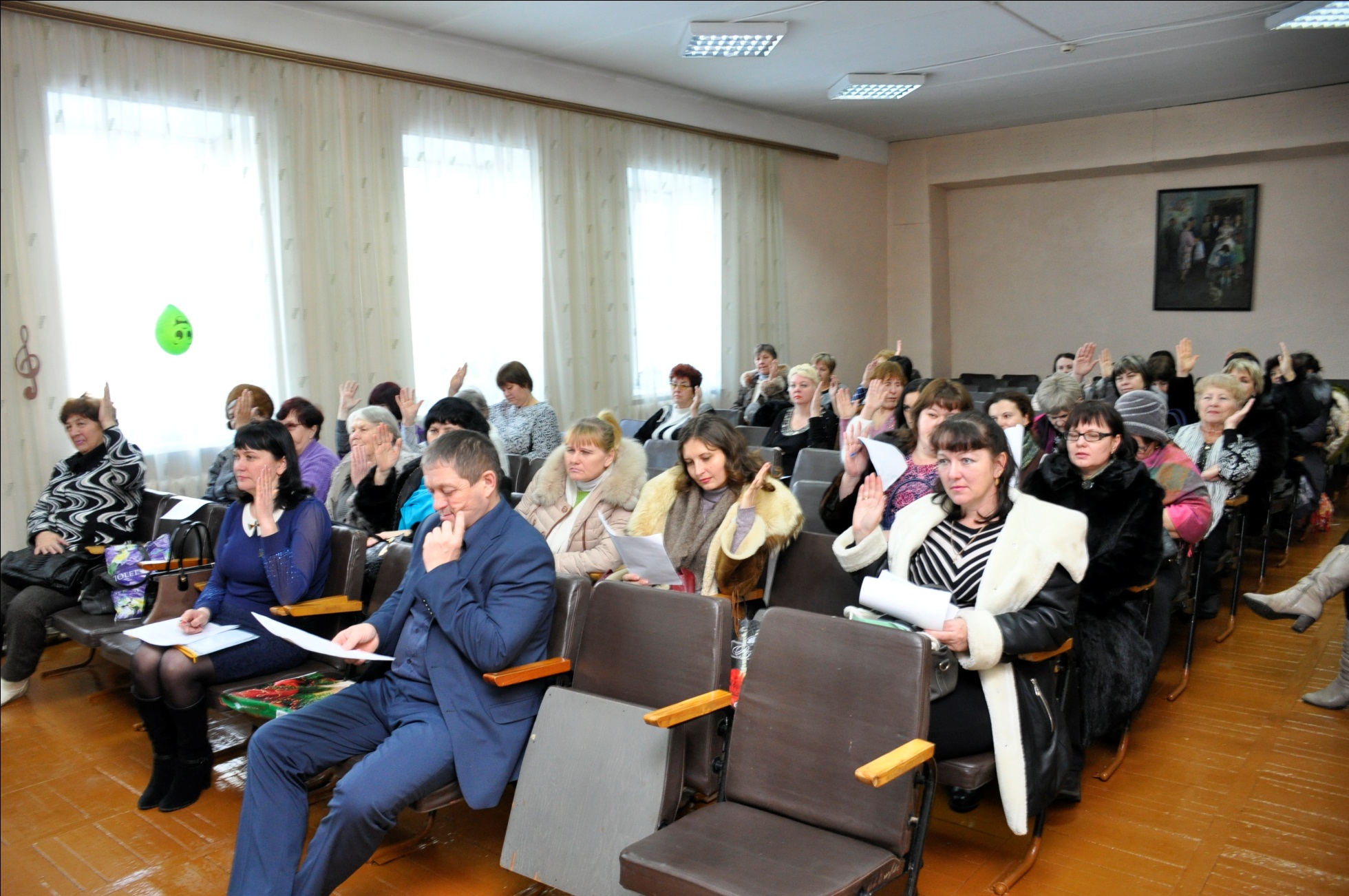 Откровенный разговор главы Ханкайского района Владимира Владимировича Мищенко
с членами Движения
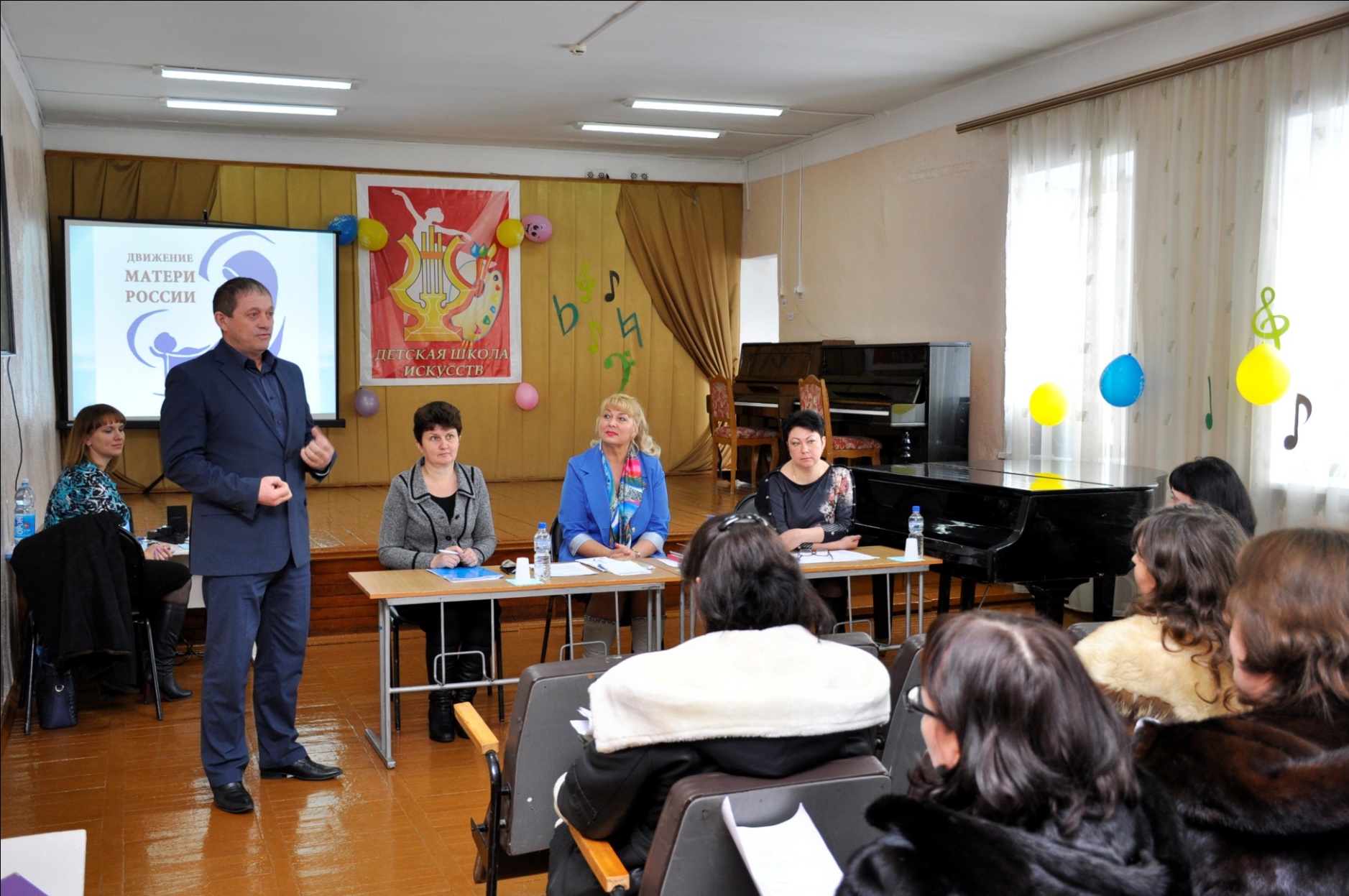 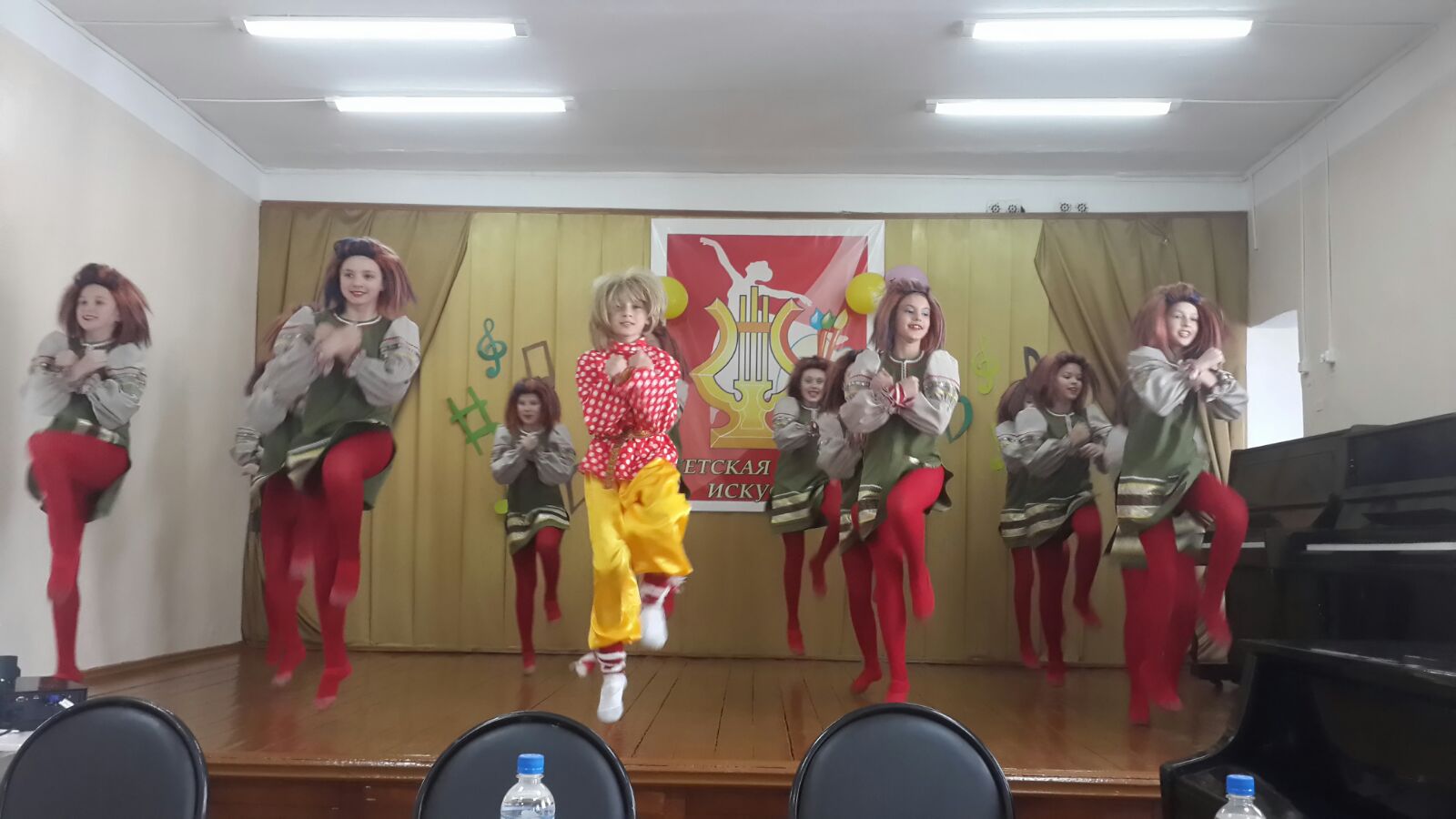 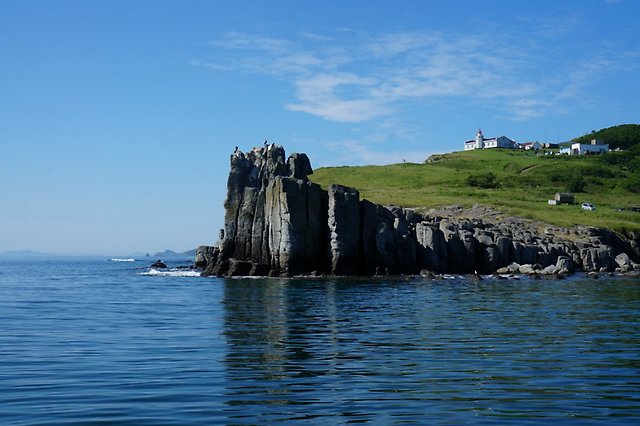 По инициативе Приморского регионального отделения и Всероссийского общественного движения «Матери России», а также ВДЦ «Океан» во Владивостоке одна из бухт получит название «Бухта Матери» и в ней будет установлен памятник Матери
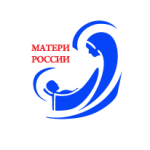 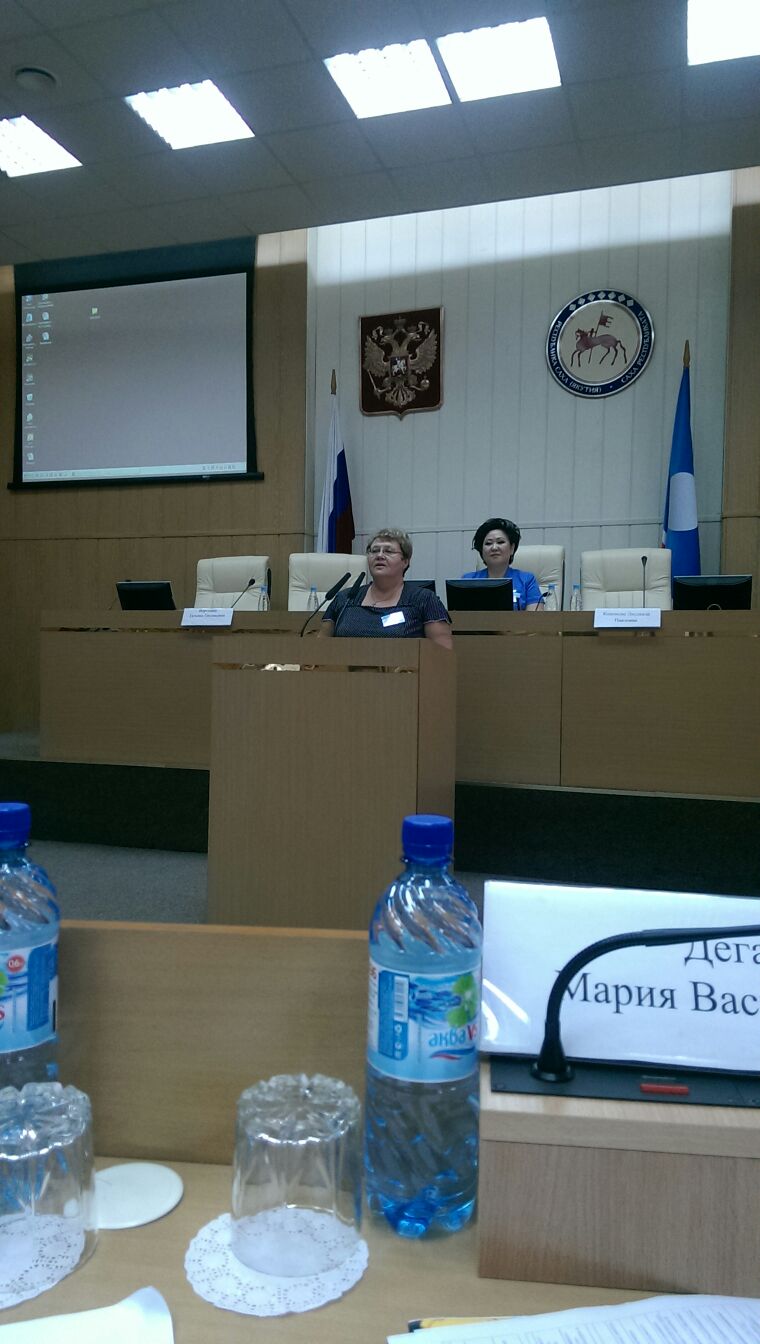 Участие Курносенок Галины Георгиевны 
в Межрегиональной конференции
«Роль матери в развитии институтов гражданского общества» 
г. Якутск,
12 июня 2015 года
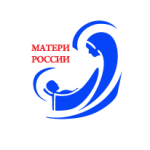 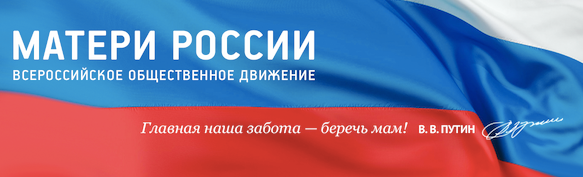 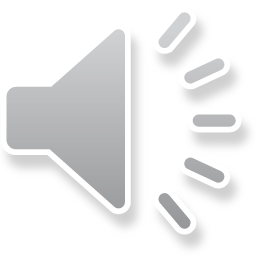 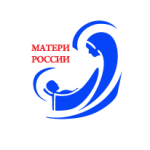